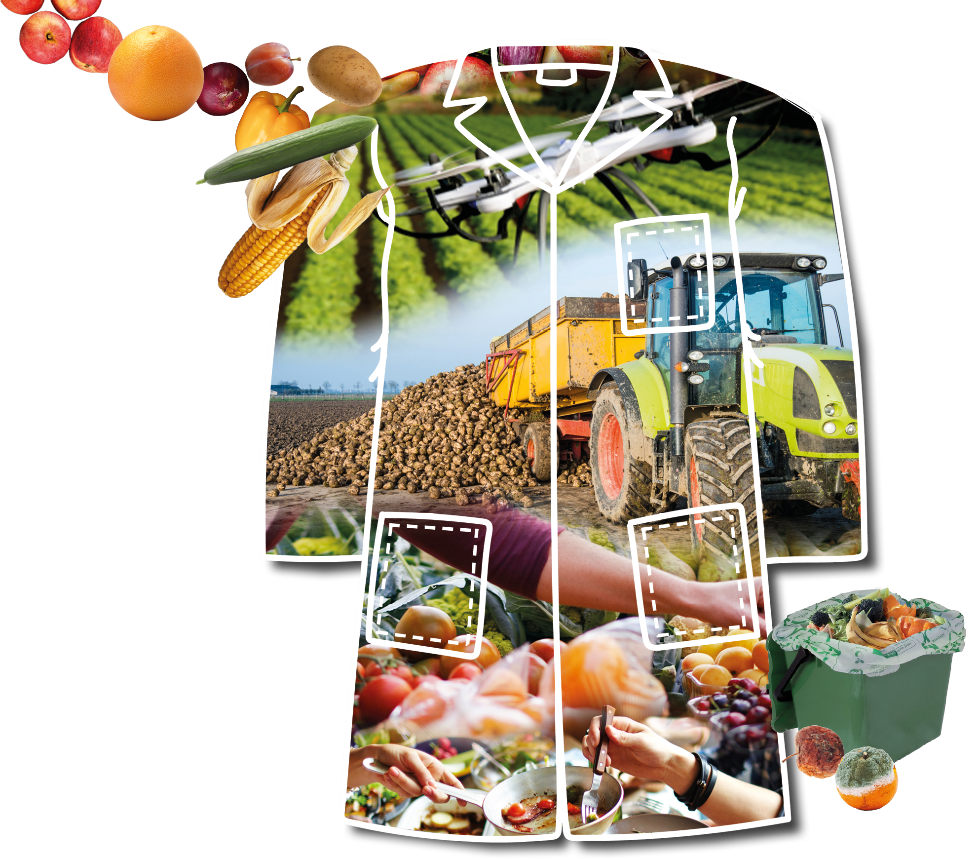 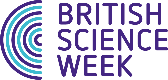 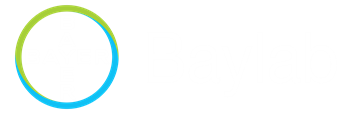 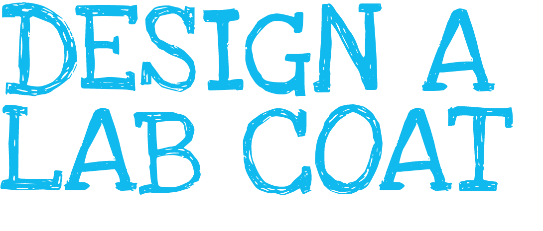 competition
//////////////////////////////////////////////////
2022
Food and Food Waste
/// Bayer 16:9 /// January 2022
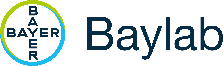 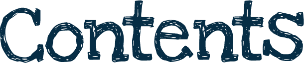 // What is a scientist?
// What does a scientist look like?
// Why do we need scientists?
// Quick Quiz!
// Introduction to Bayer Crop Science
// The Baylab Lab Coat Competition!
// Extra Challenge!
/// Bayer 16:9 /// January 2022
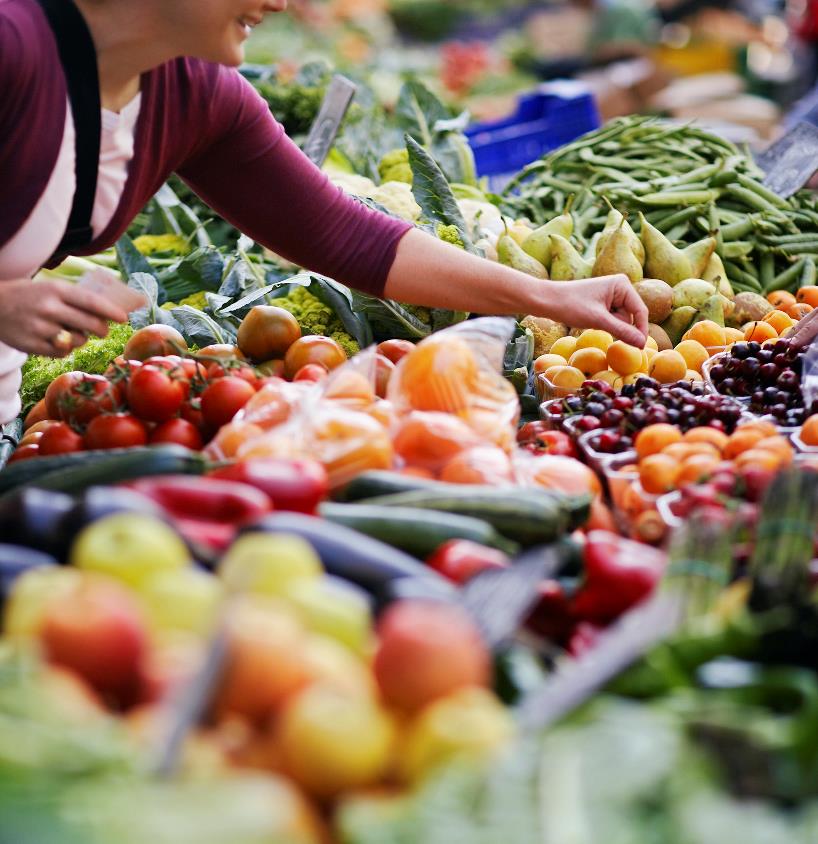 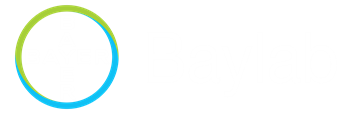 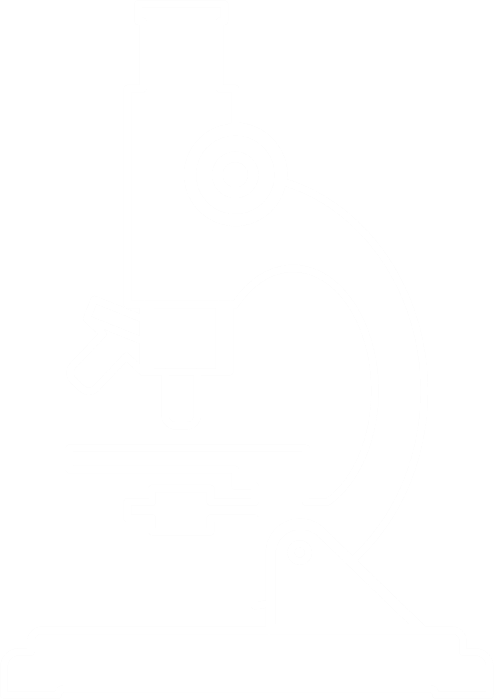 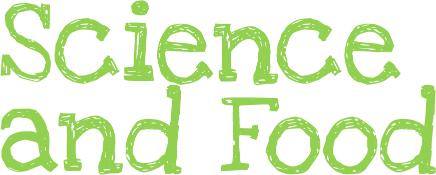 //////////////////////////////////////////////////////////////
Finding the links…
/// Bayer 16:9 /// January 2022
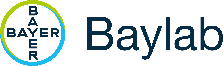 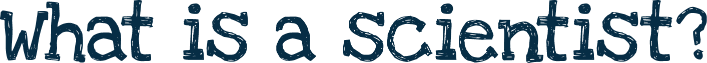 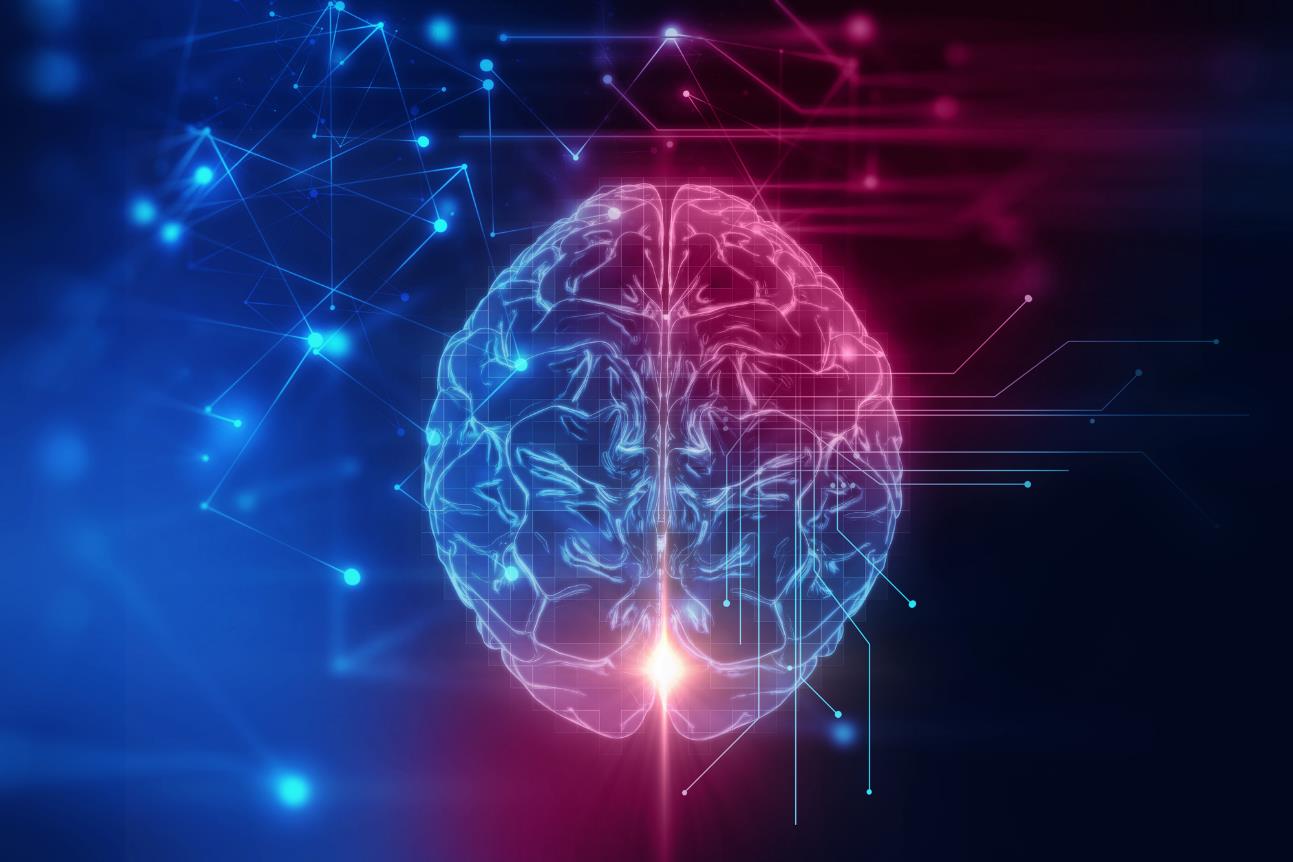 A scientist is ‘a person who conducts scientific research to advance knowledge in an area of interest.’
/// Bayer 16:9 /// January 2022
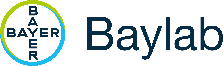 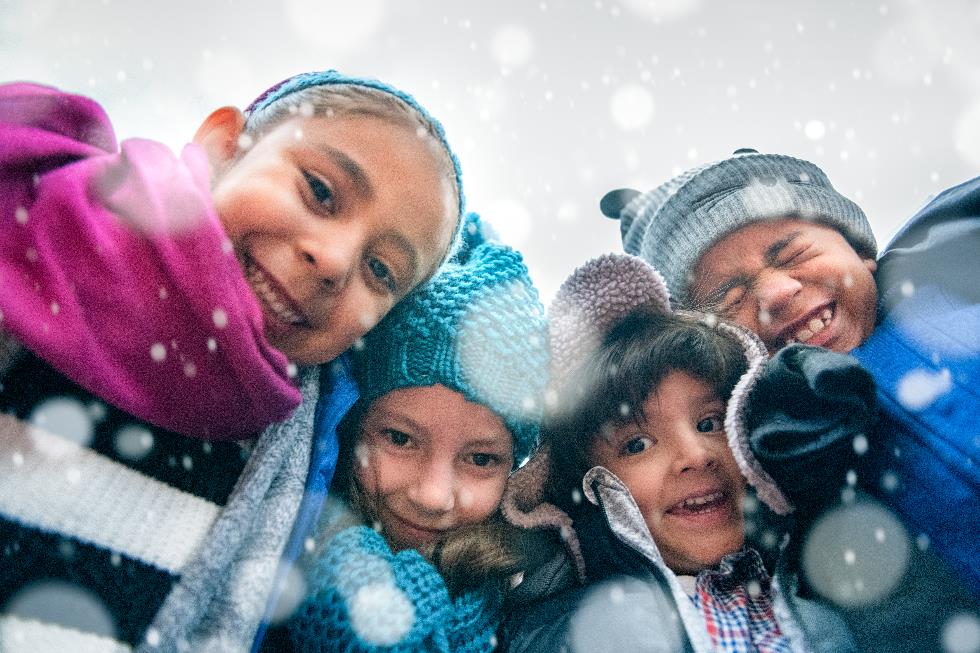 When studying science, you are finding solutions to the world’s biggest problems.
So, scientists find the solutions that save lives!
/// Bayer 16:9 /// January 2022
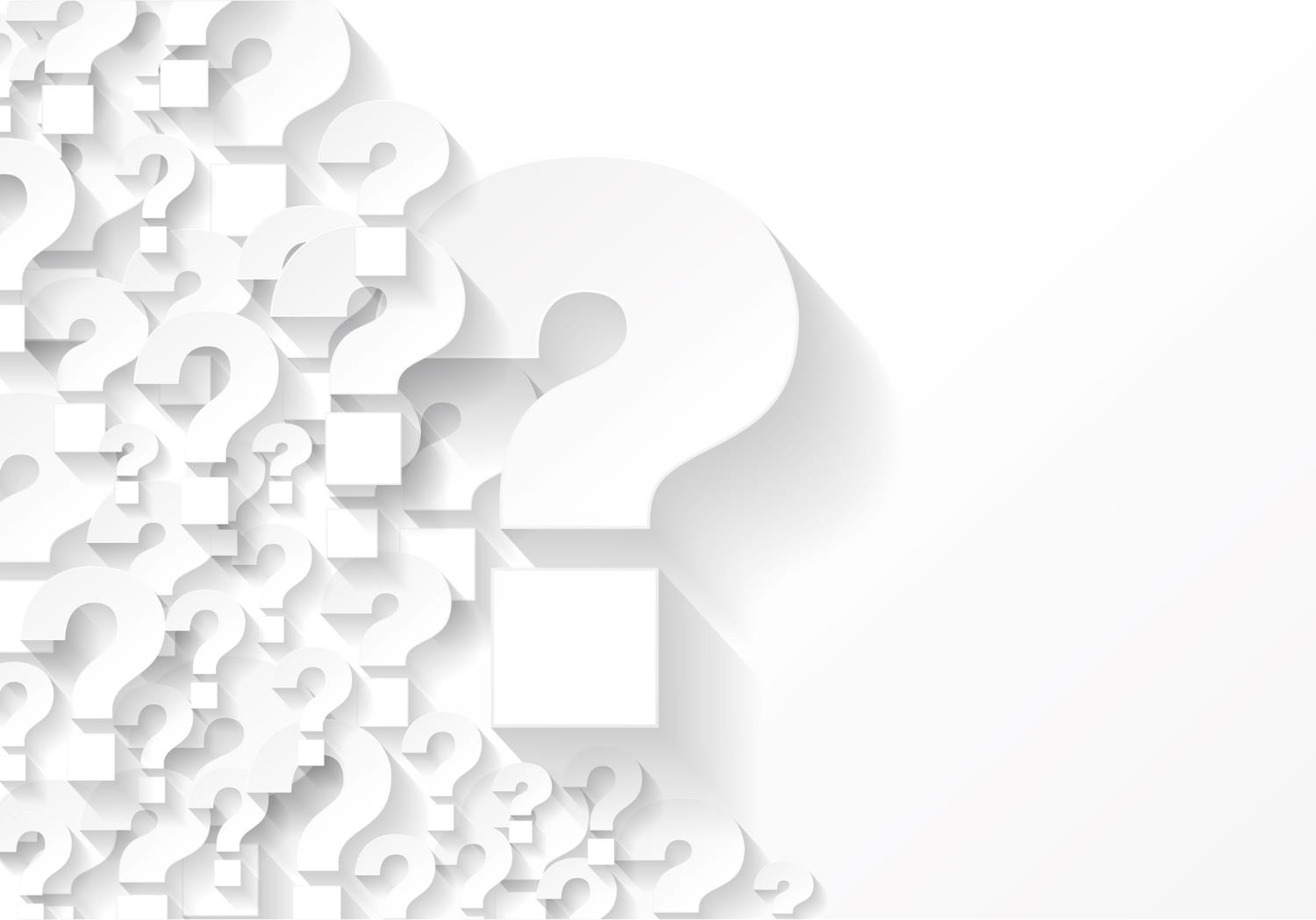 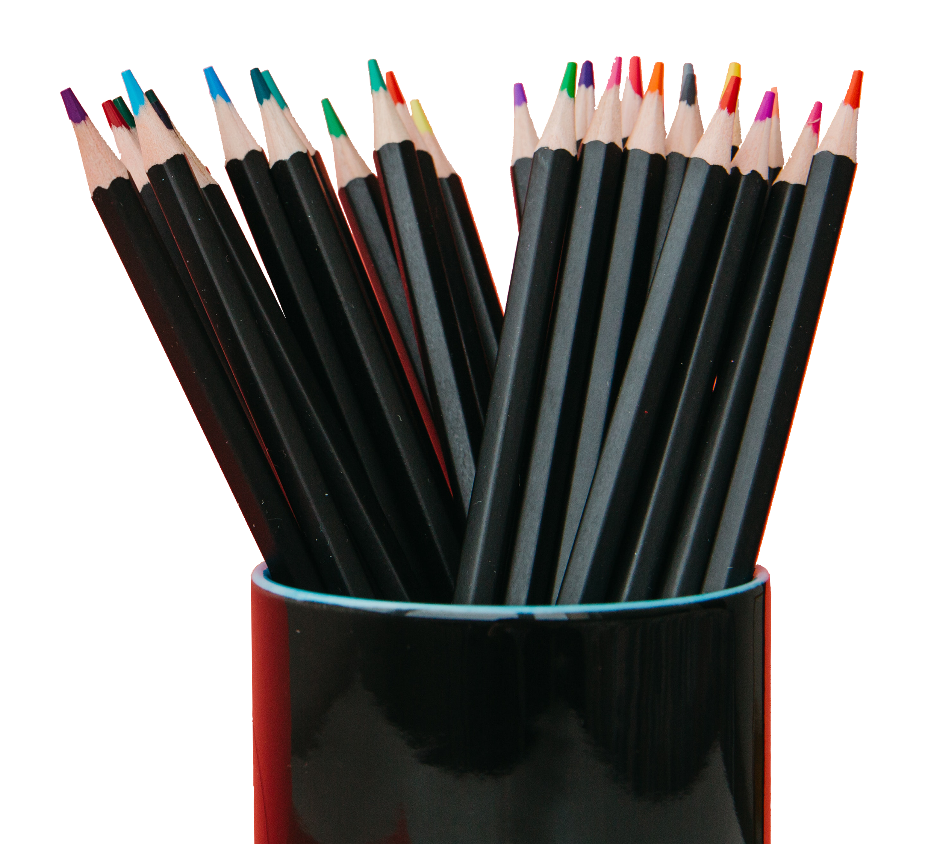 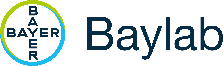 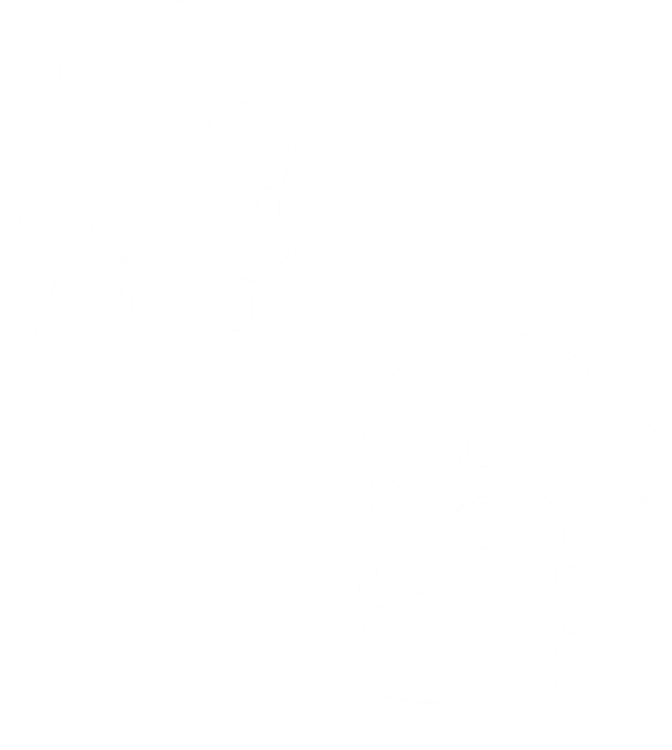 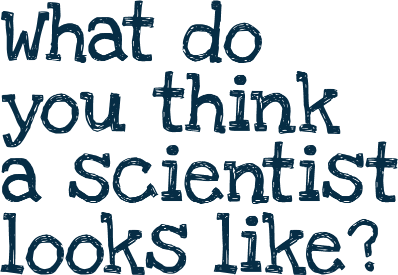 Have a go at drawing 
it in groups…
/// Bayer 16:9 /// January 2022
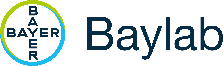 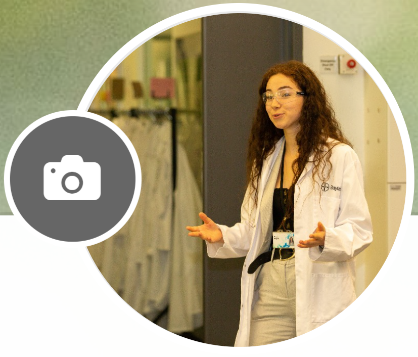 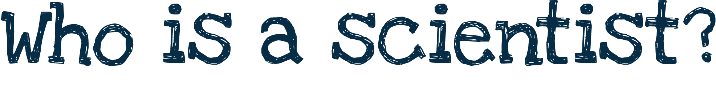 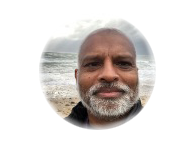 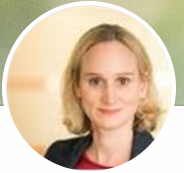 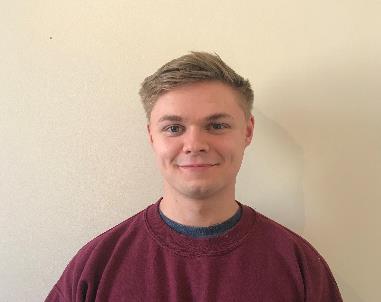 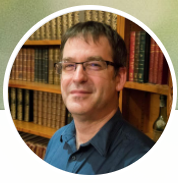 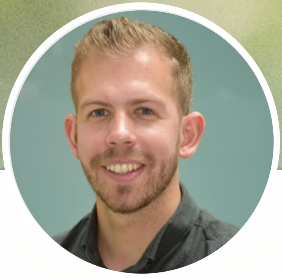 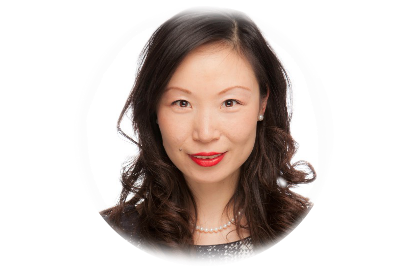 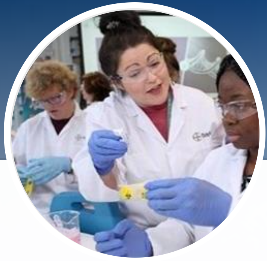 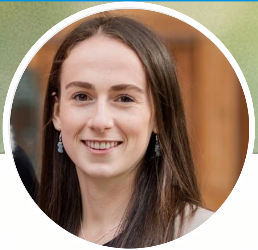 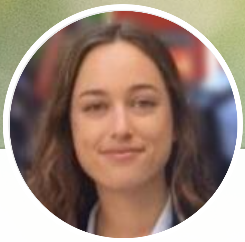 Were you lucky? 
Did you get it right?
/// Bayer 16:9 /// January 2022
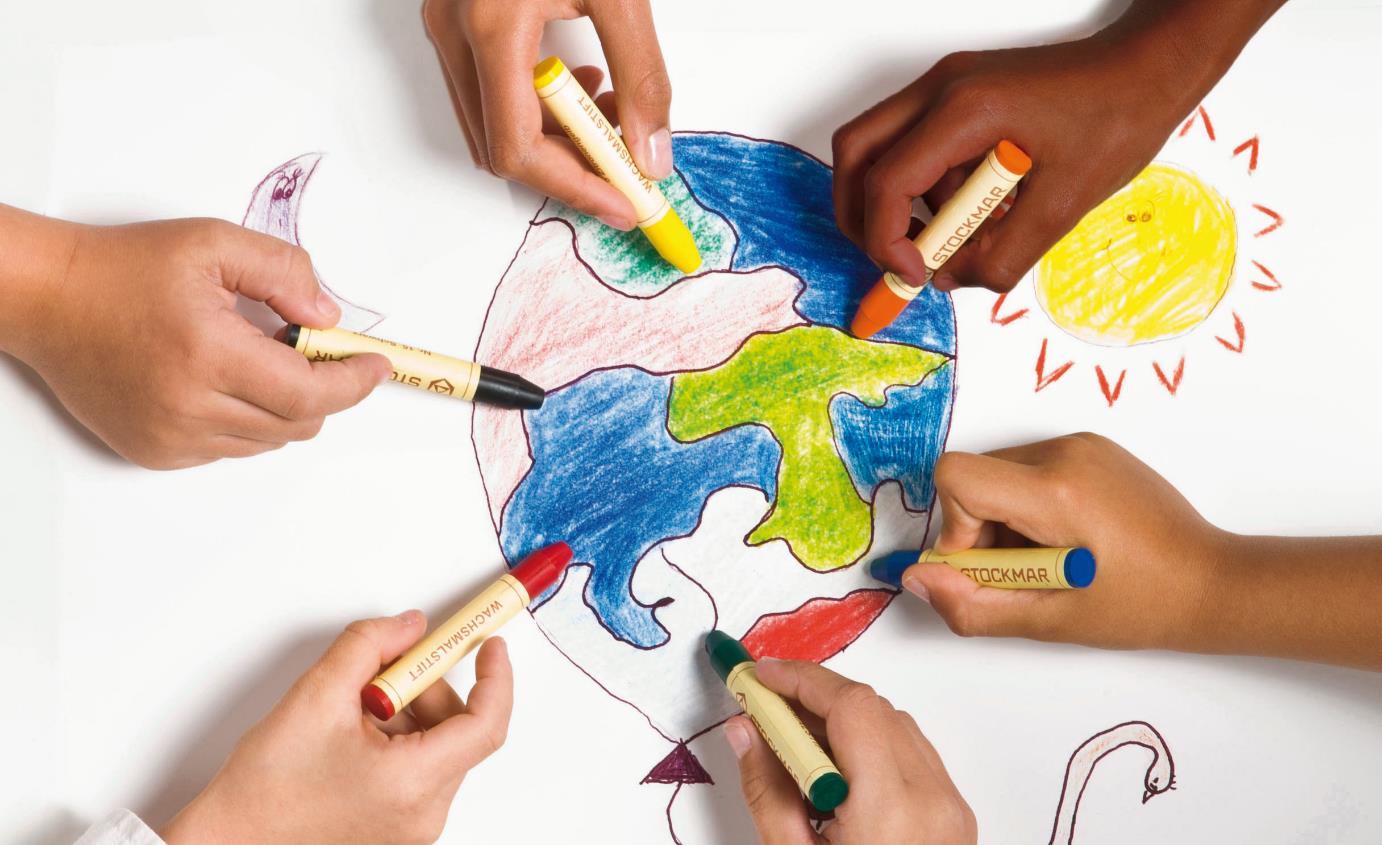 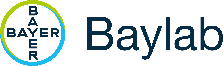 What do you think is the greatest problem facing the Earth today?
/// Bayer 16:9 /// January 2022
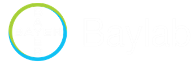 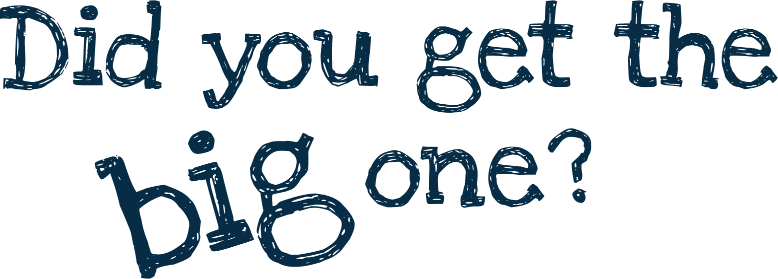 /// Bayer 16:9 /// January 2022
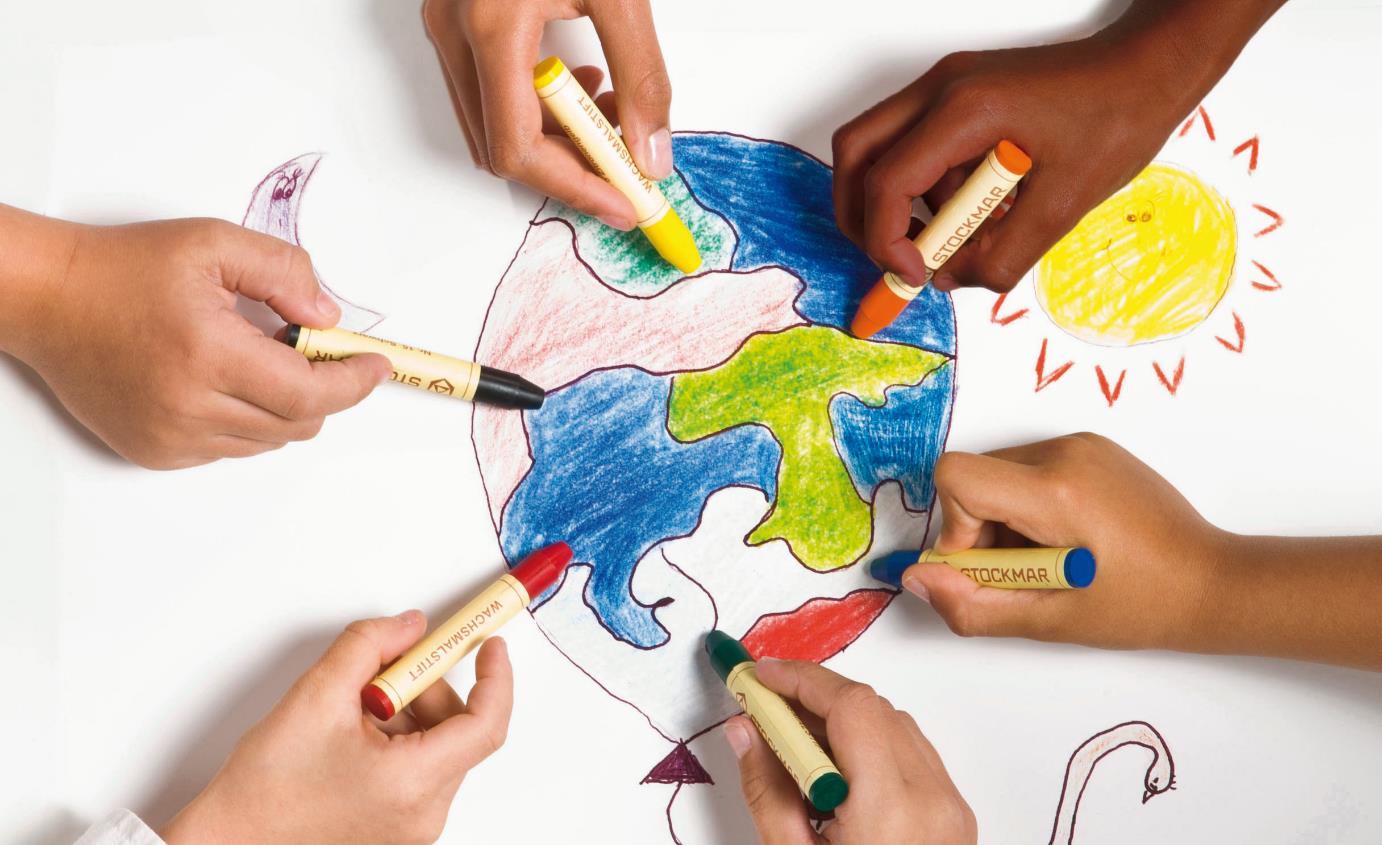 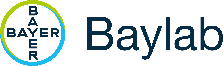 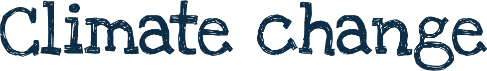 Consider rising temperatures, increased rainfall, droughts, 
heat waves and hurricanes.
/// Bayer 16:9 /// January 2022
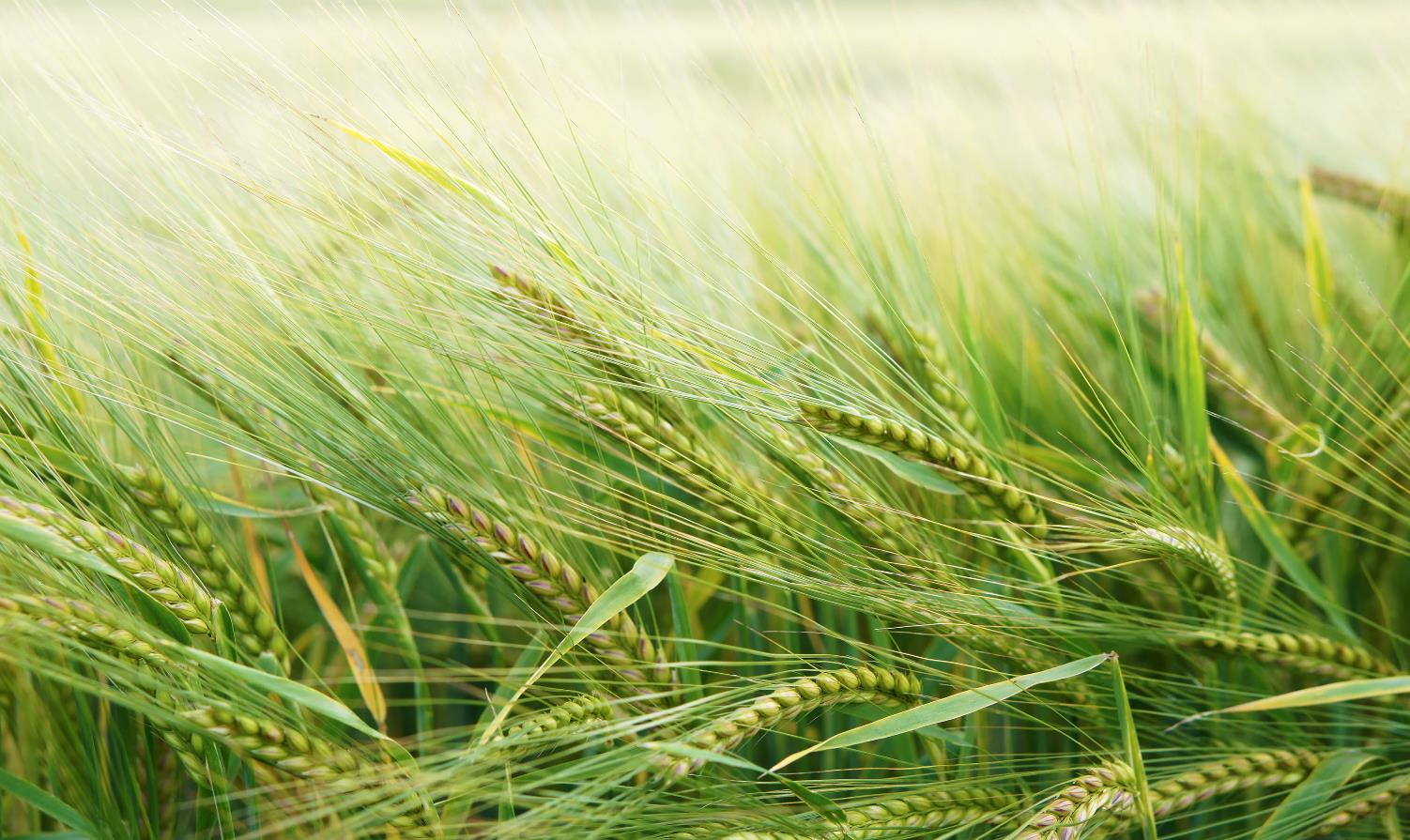 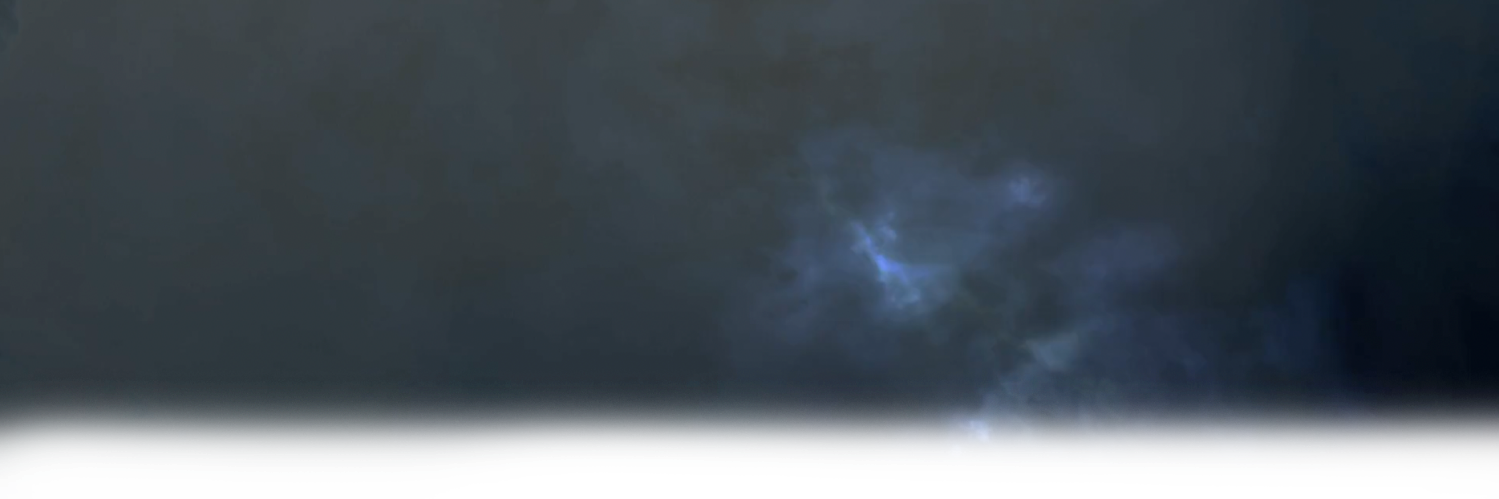 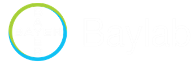 This is predicted to destroy 20% of farmland, and decrease harvests by 17%.
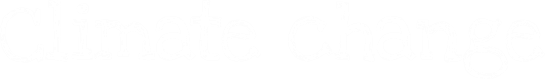 However, 
our population 
is growing, 
not shrinking!
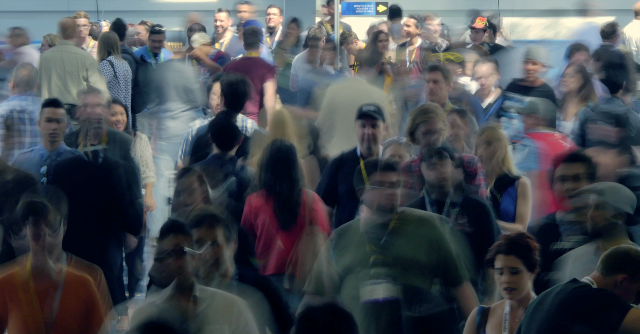 /// Bayer 16:9 /// January 2022
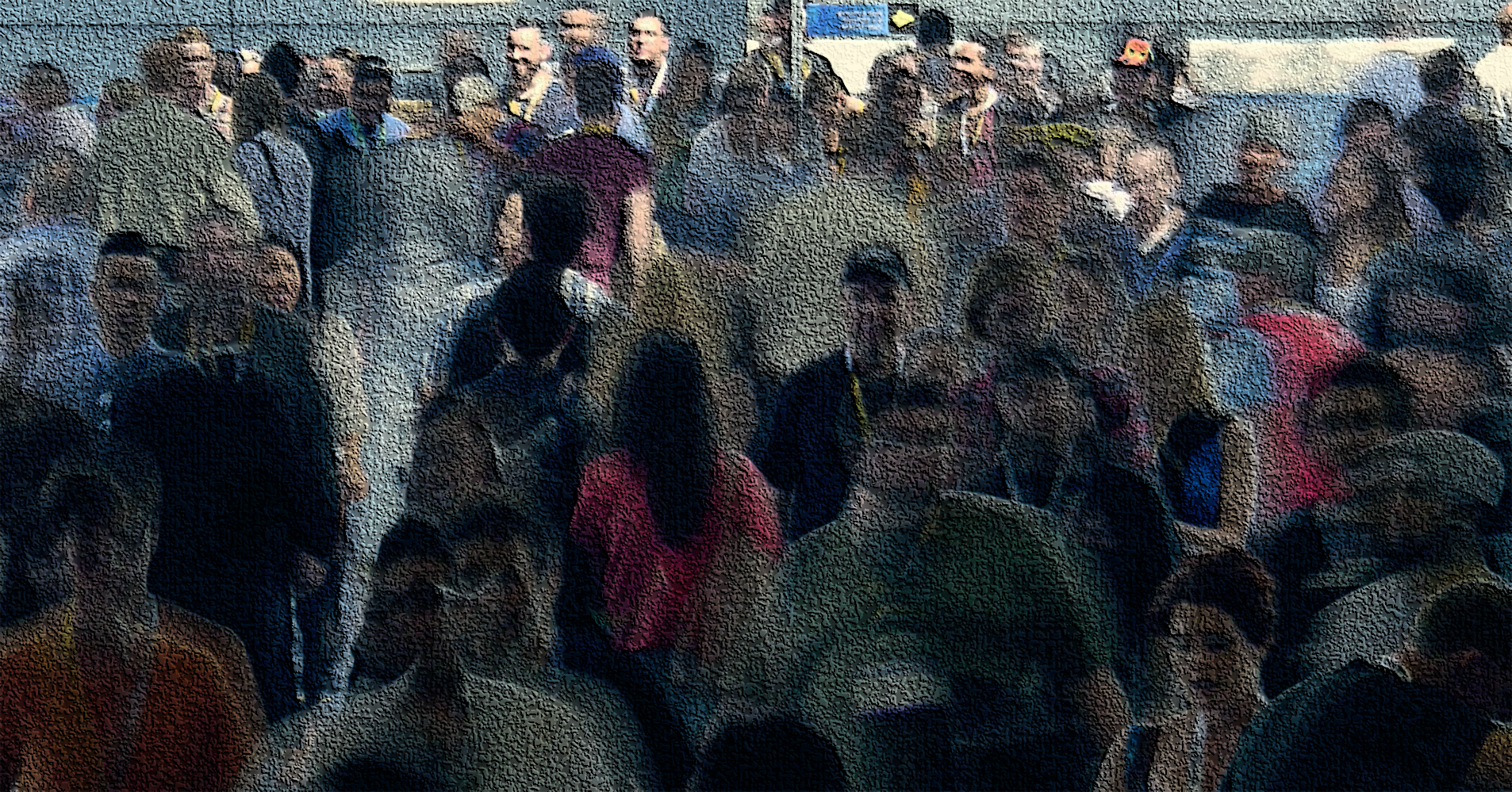 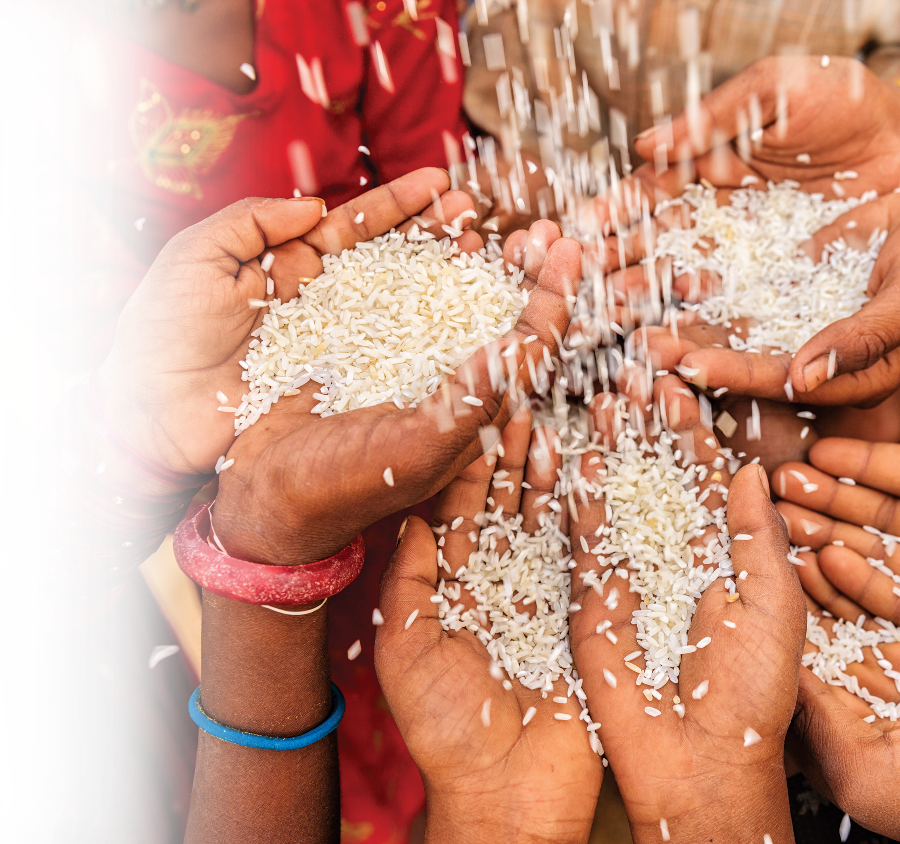 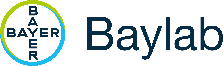 Specifically, there will be about 10 billion people by 2050.

That means that there are going to be a lot more mouths to feed, and stomachs to keep from starving. 

We need to start 
producing a 
whopping 50% more 
food than already do…
how on Earth are we 
going to manage it!?
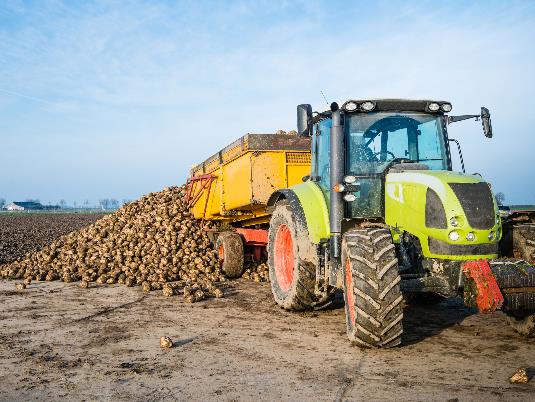 /// Bayer 16:9 /// January 2022
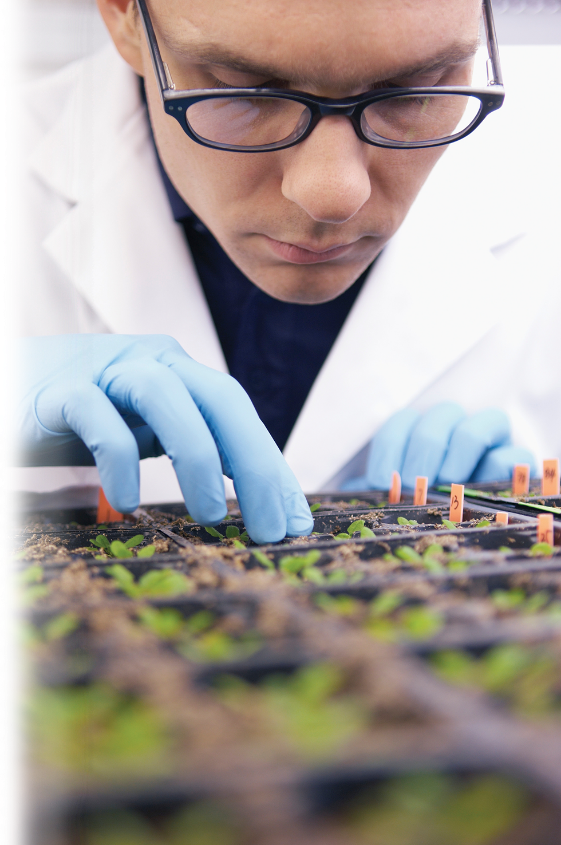 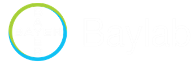 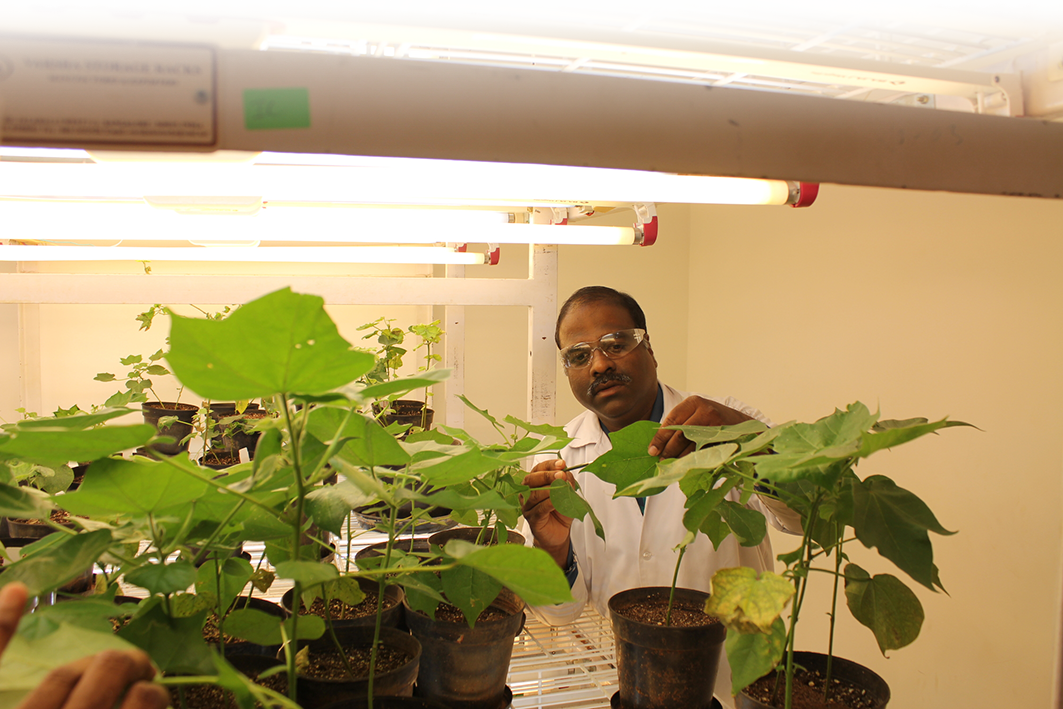 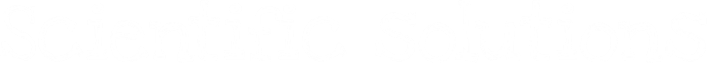 We’re going to solve it through science of course!
/// Bayer 16:9 /// January 2022
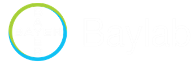 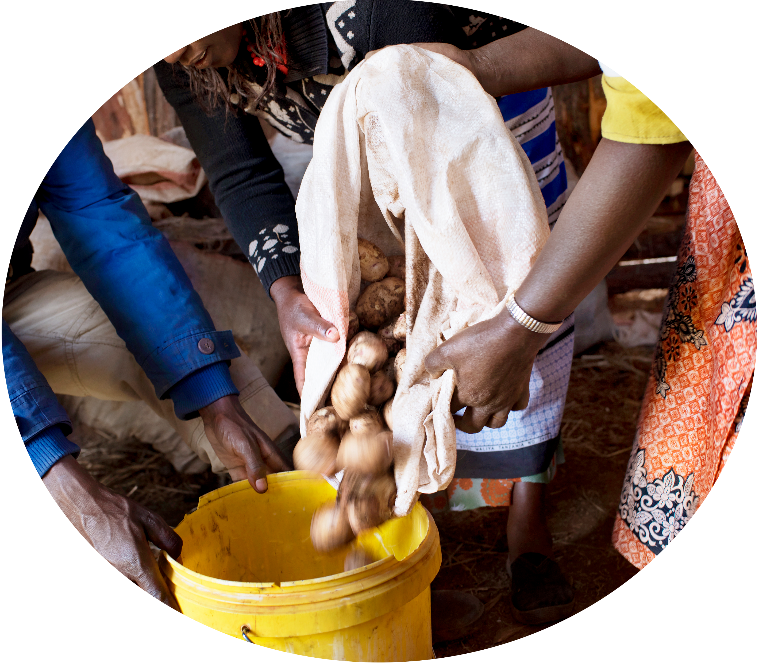 One of the easiest ways to ensure that we have enough food to keep people from 
starving is to conserve waste.
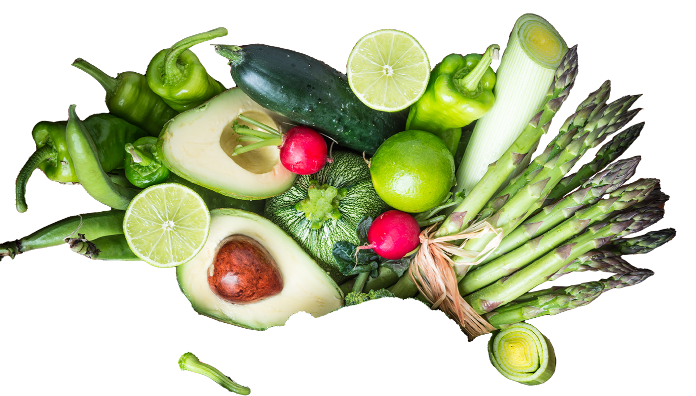 /// Bayer 16:9 /// January 2022
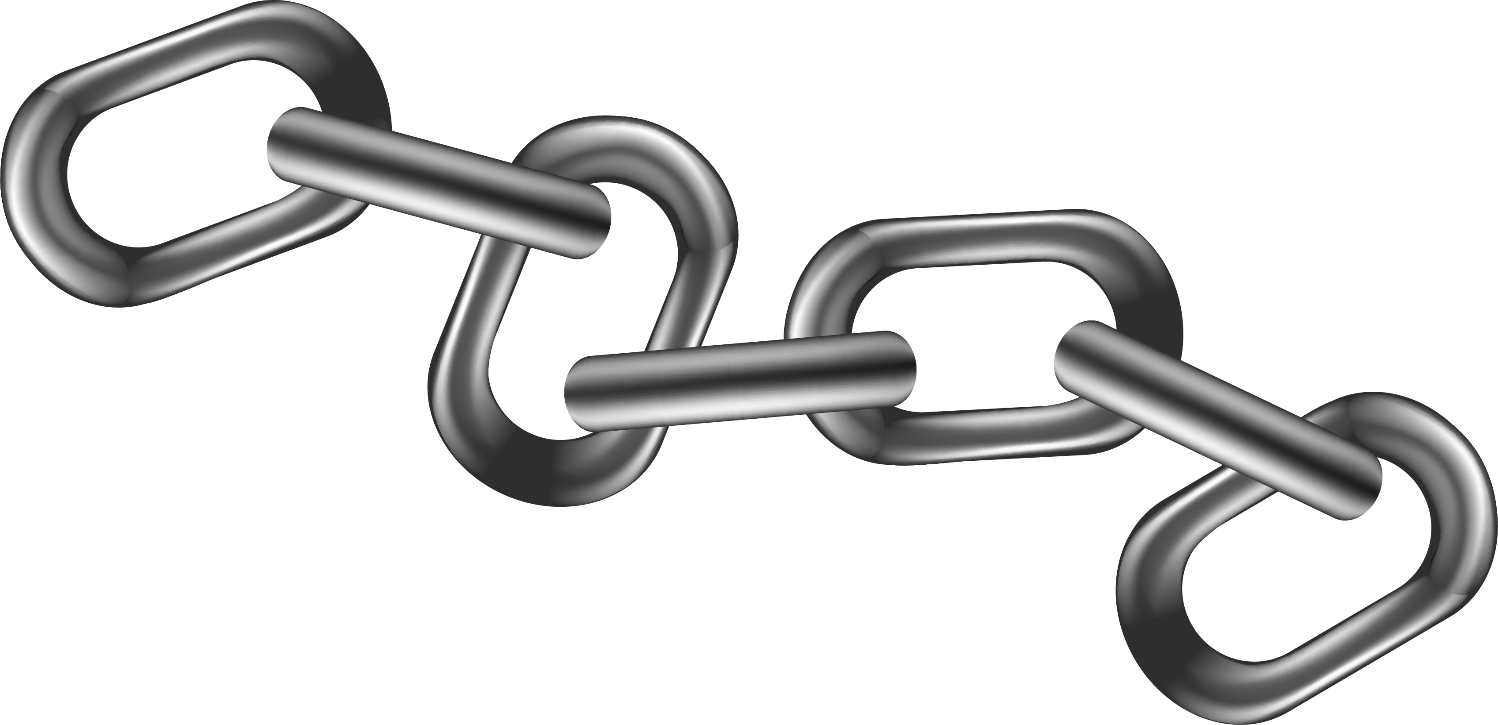 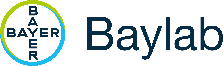 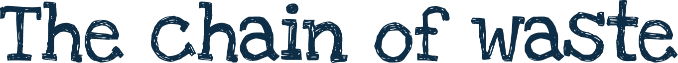 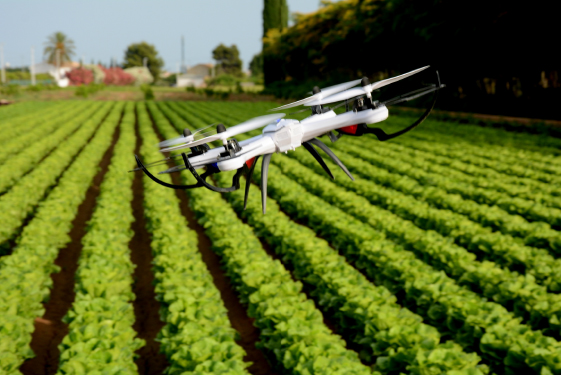 Where does 
the food waste 
occur?
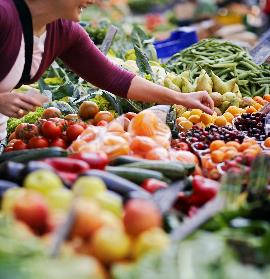 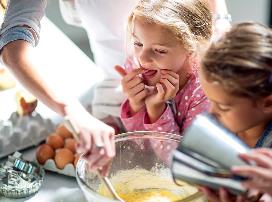 In the fields
At the supermarkets
In houses
/// Bayer 16:9 /// January 2022
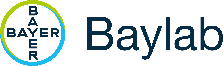 Get your scientist hats on!
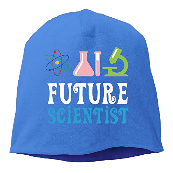 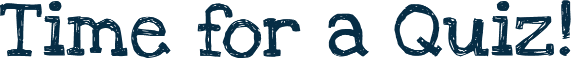 // True or False: it is cheaper for companies 
   to dispose of food as waste than to distribute 
   it to charities
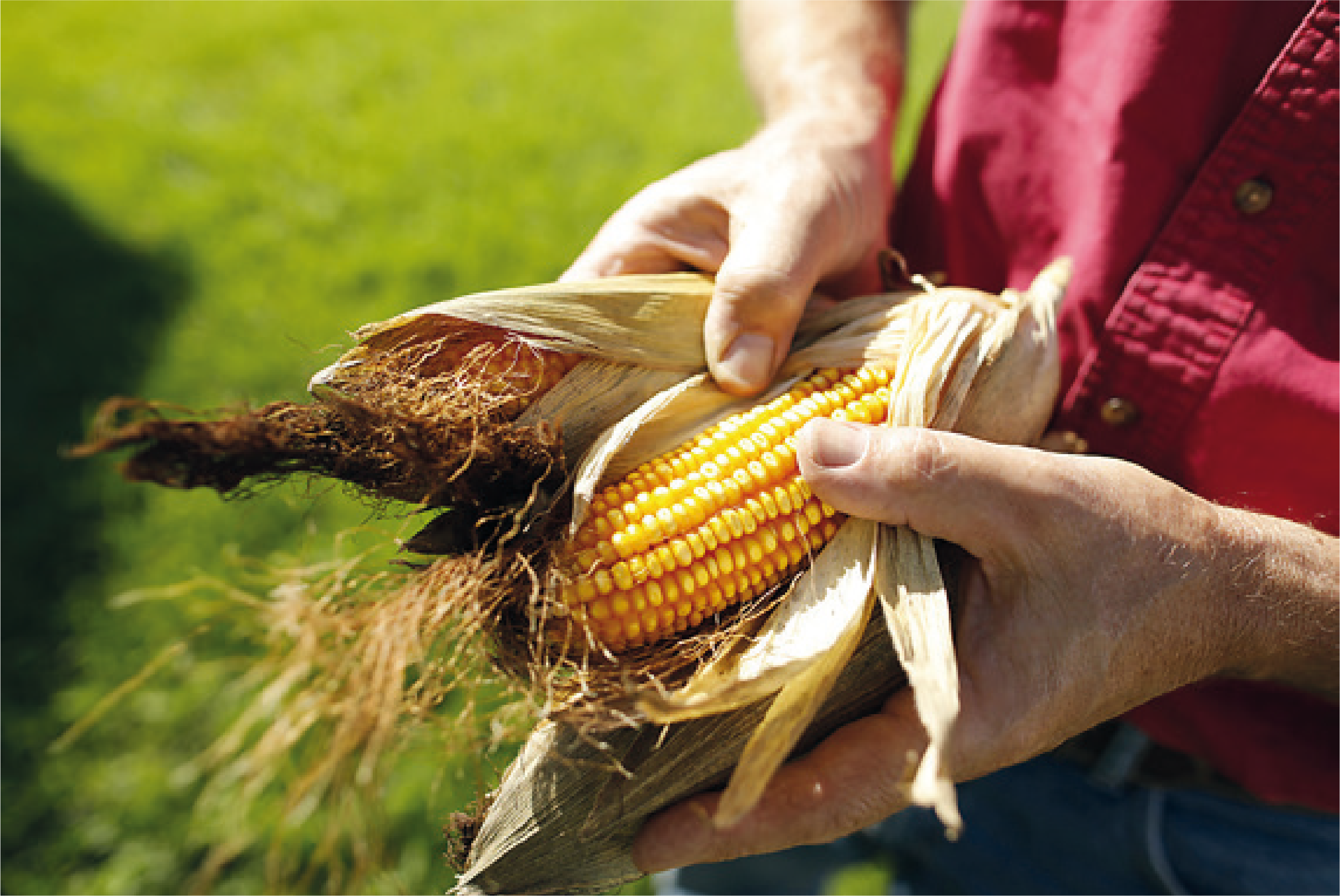 // What is surplus food? 
A. Food that has been put in the bin
B. Food that is edible, but not sold 
C. Food that has been composted
D. Food that has passed its sell-by-date
/// Bayer 16:9 /// January 2022
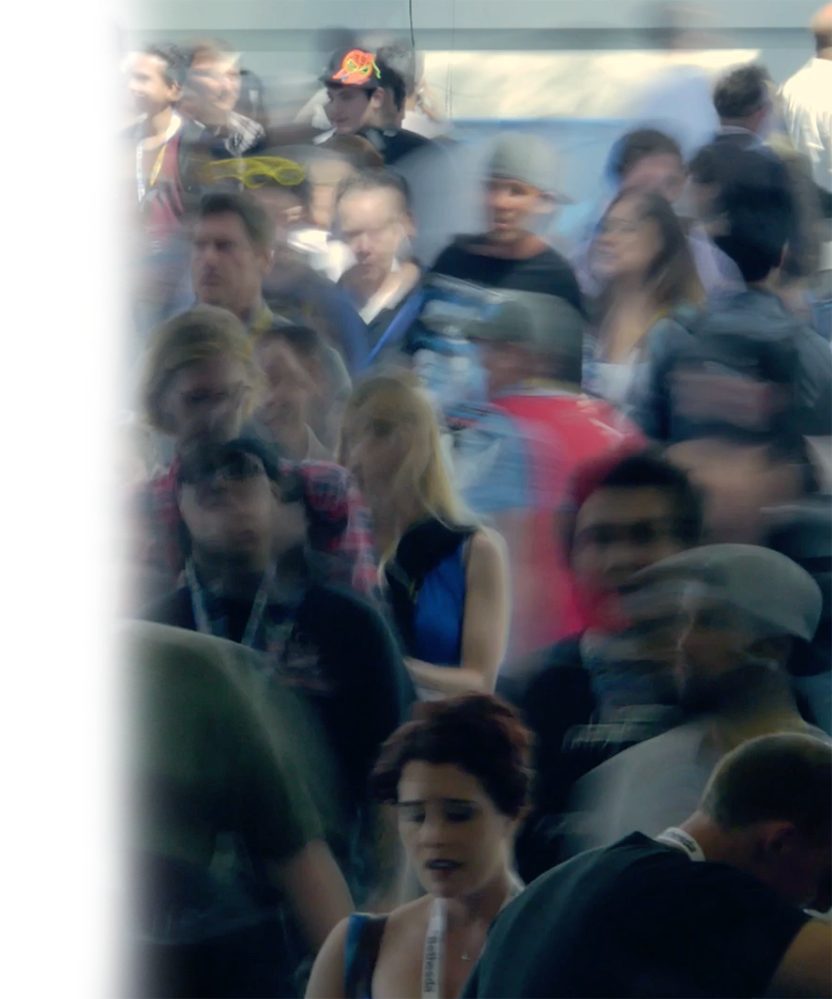 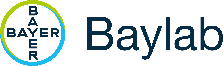 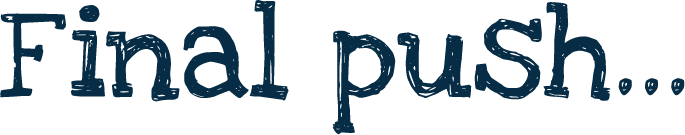 // How many people in the UK go hungry?
1 in 500                             - 1 in 30
1 in 100				- 1 in 8
// How can you help reduce food waste? 
Freezing food                                                  	 
-   Storing food correctly 
Trying out preservation methods                 
-   All of the above
/// Bayer 16:9 /// January 2022
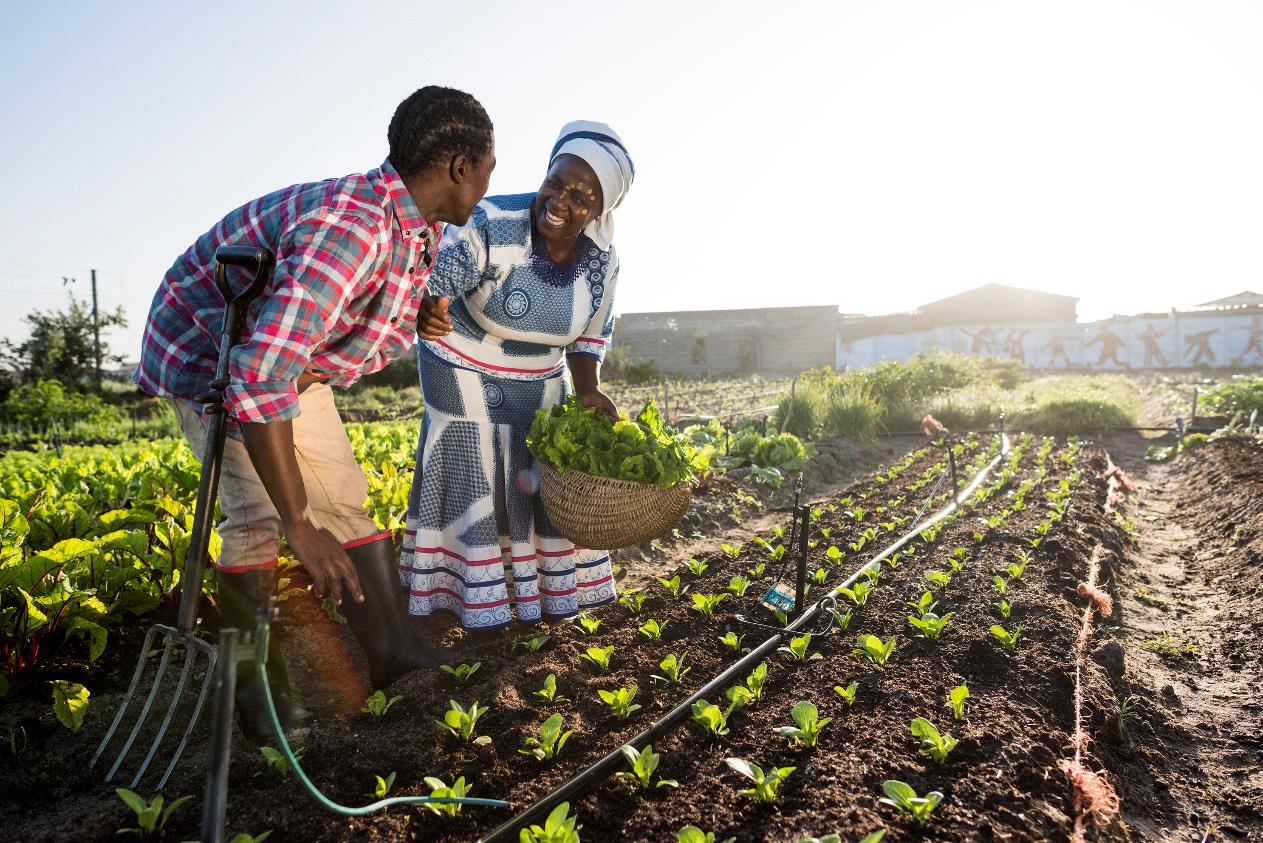 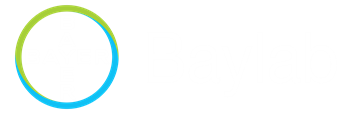 Companies and Charities
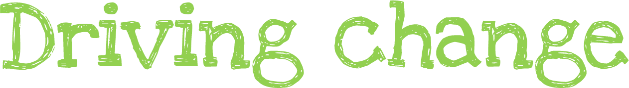 //////////////////////////////////////////////////////////////
/// Bayer 16:9 /// January 2022
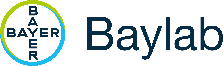 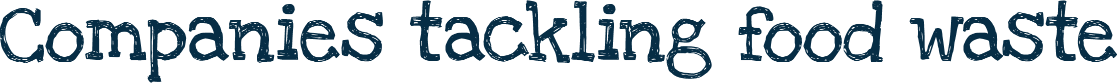 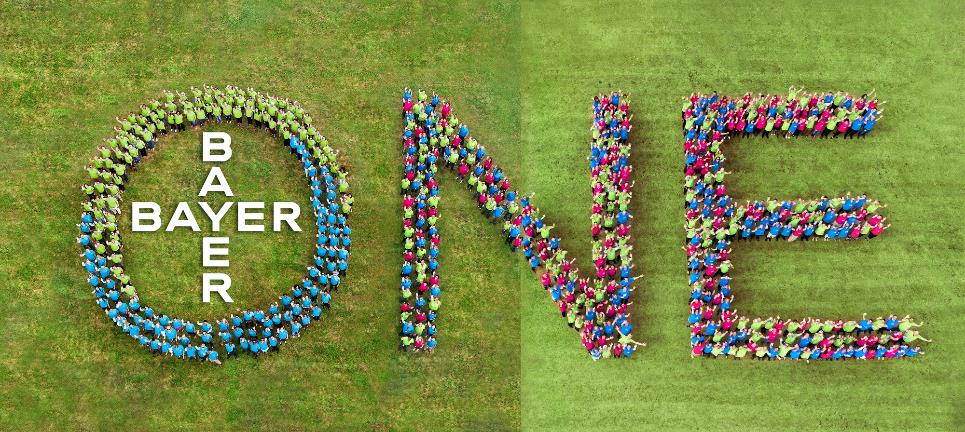 Part of Bayer’s company is the Crop Science Business. 

The business is dedicated to finding the solutions that will enable us to feed the world without hurting the climate.
/// Bayer 16:9 /// January 2022
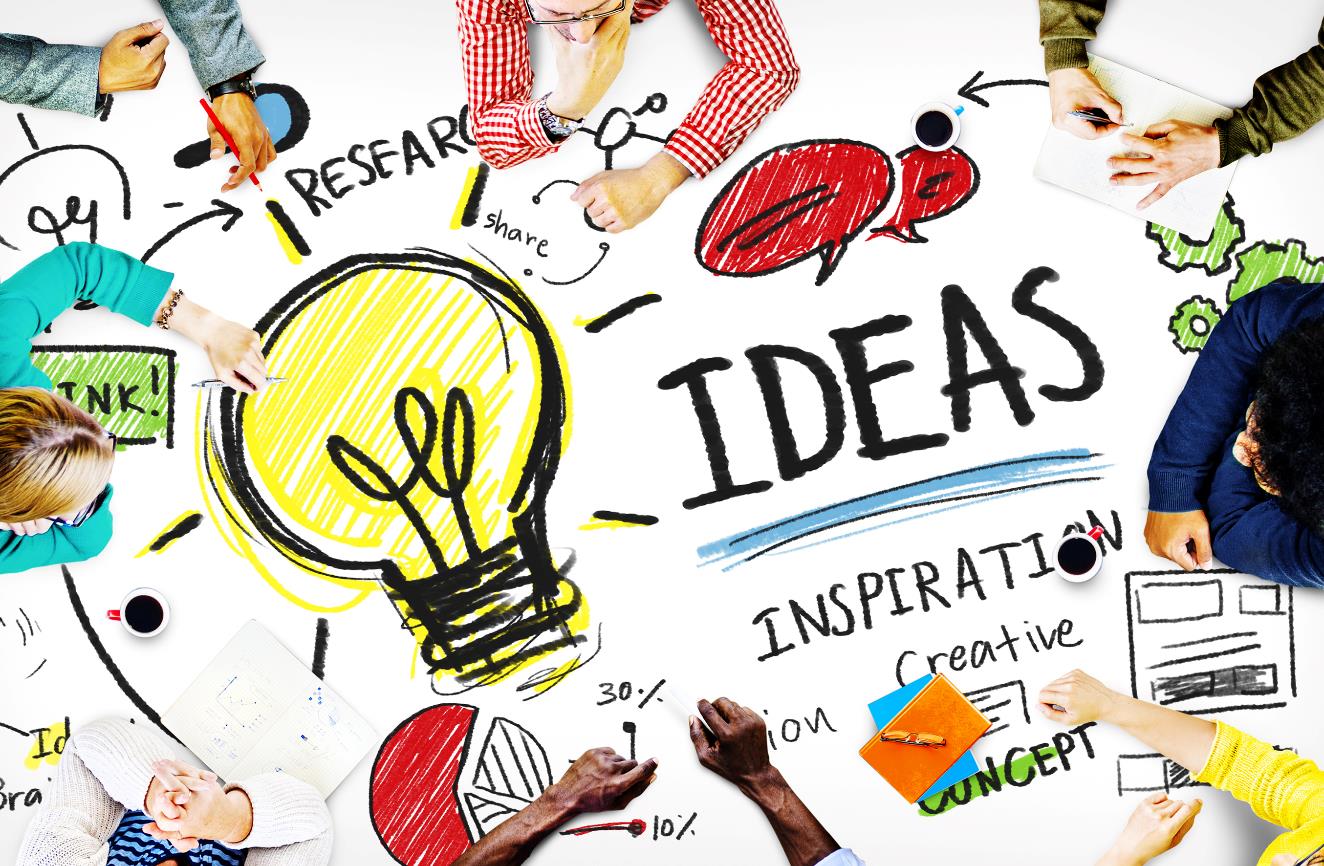 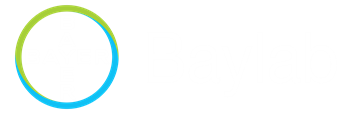 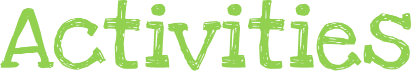 //////////////////////////////////////////////////////////////
Now it’s your turn
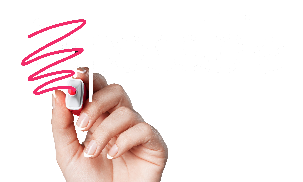 /// Bayer 16:9 /// January 2022
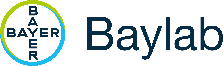 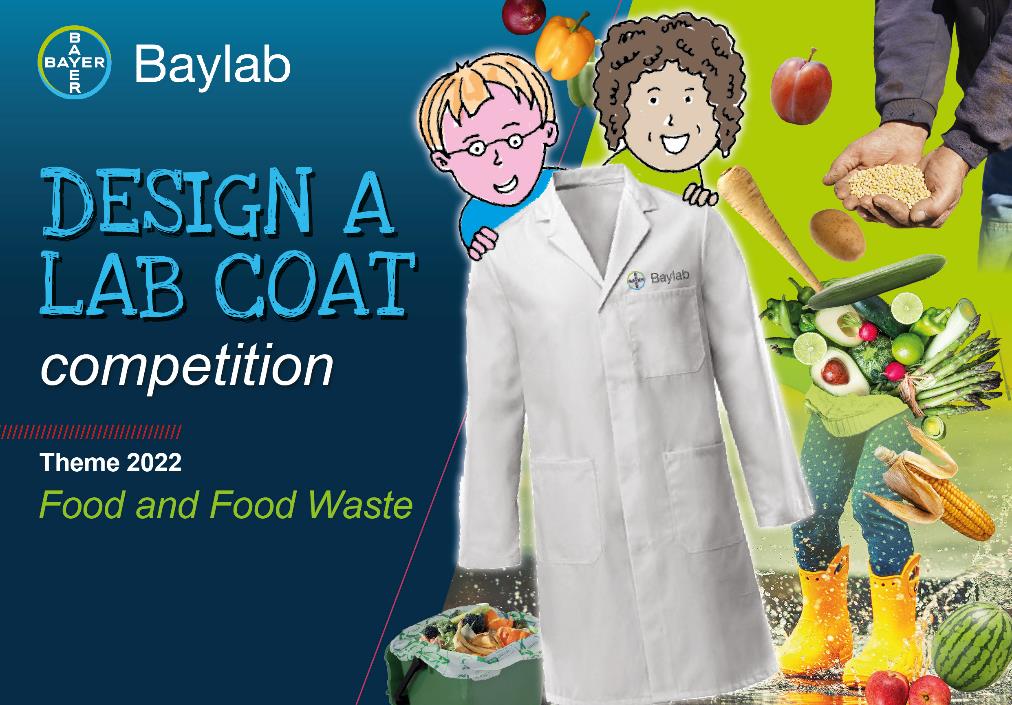 competition
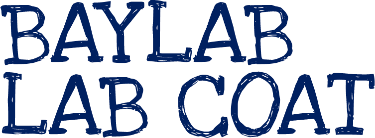 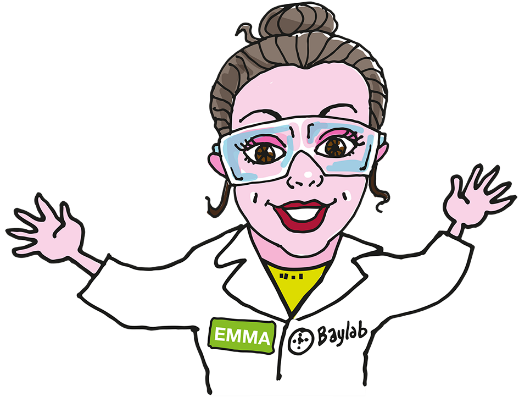 /////////////////////////////////////////////////////////////////////
/// Bayer 16:9 /// January 2022
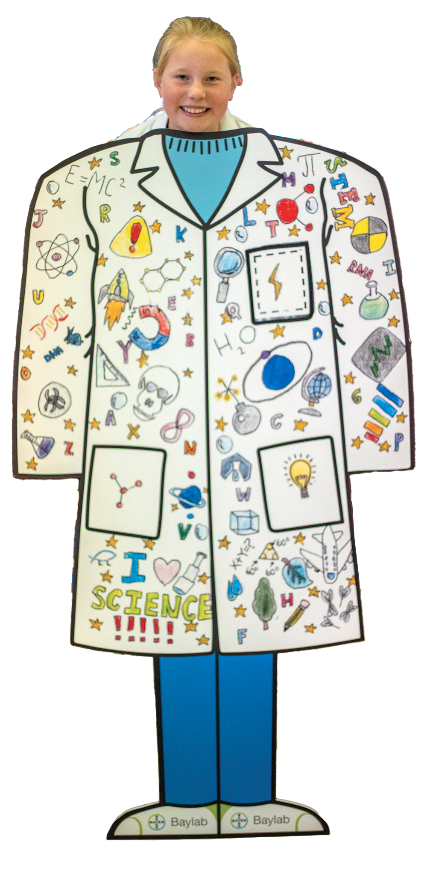 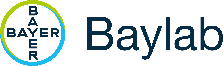 Example of previous year’s designs
competition
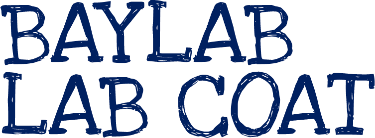 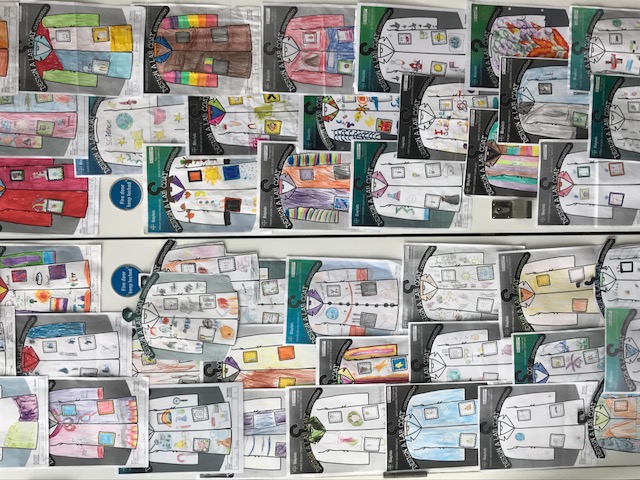 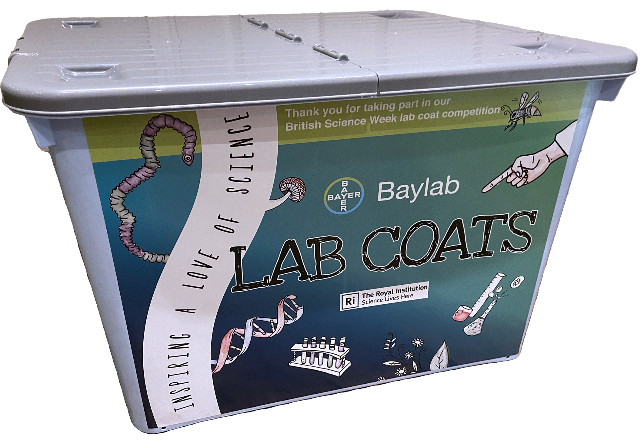 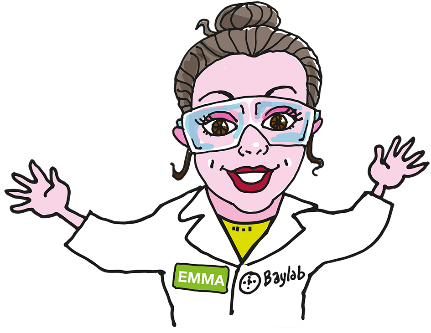 /////////////////////////////////////////////////////////////////////
INFANT | JUNIOR | SENIOR
/// Bayer 16:9 /// January 2022
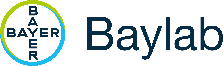 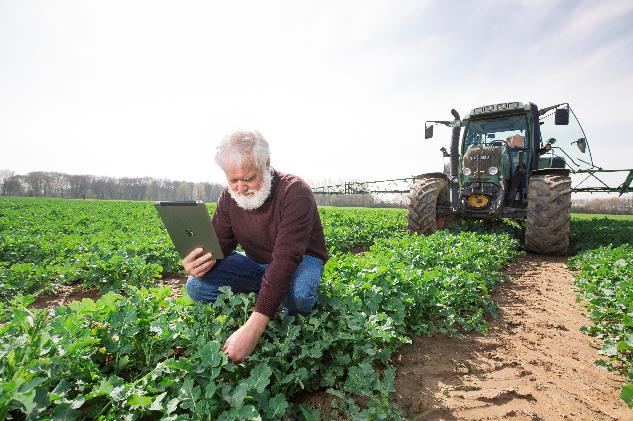 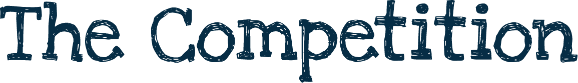 This year is the 5th anniversary of 
the Baylab’s lab coat competition!

So, for this year and all the following, 
we’re introducing a twist! 

Competitions will now officially 
be themed.  


This year’s theme will be food and food waste.
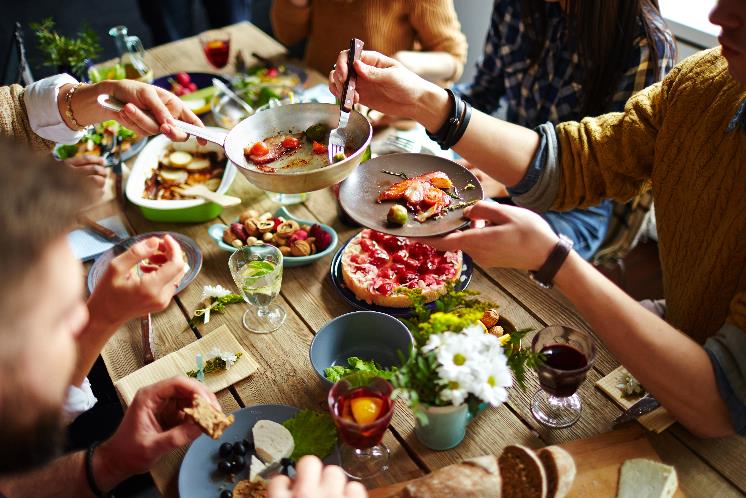 /////////////////////////////////////////////////////////////////////
/// Bayer 16:9 /// January 2022
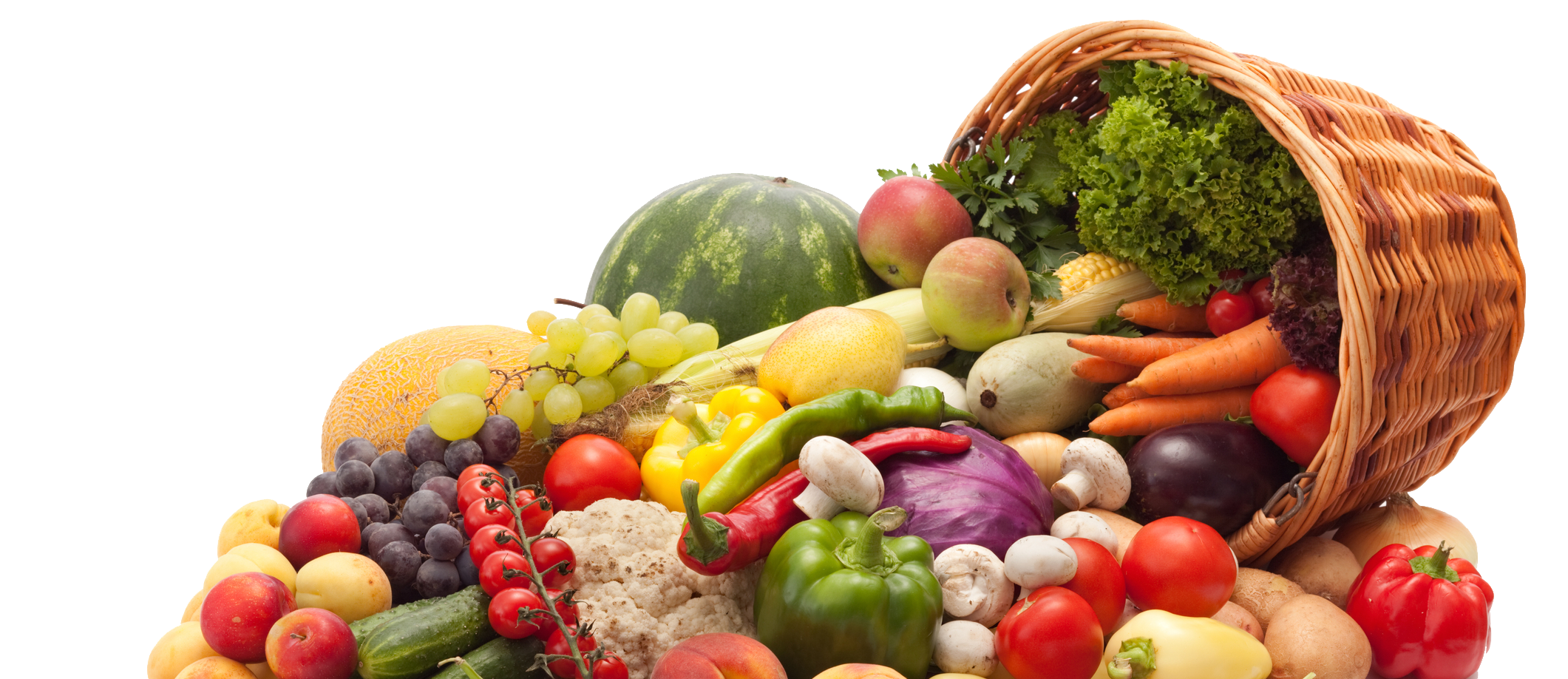 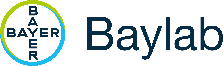 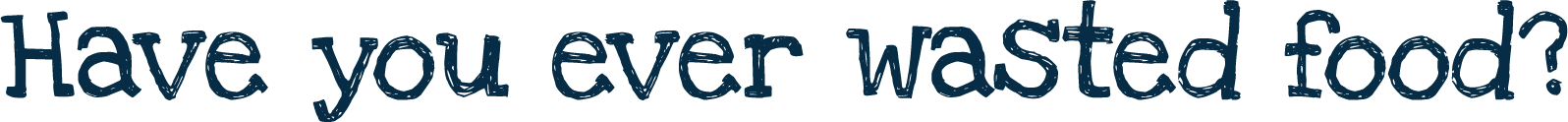 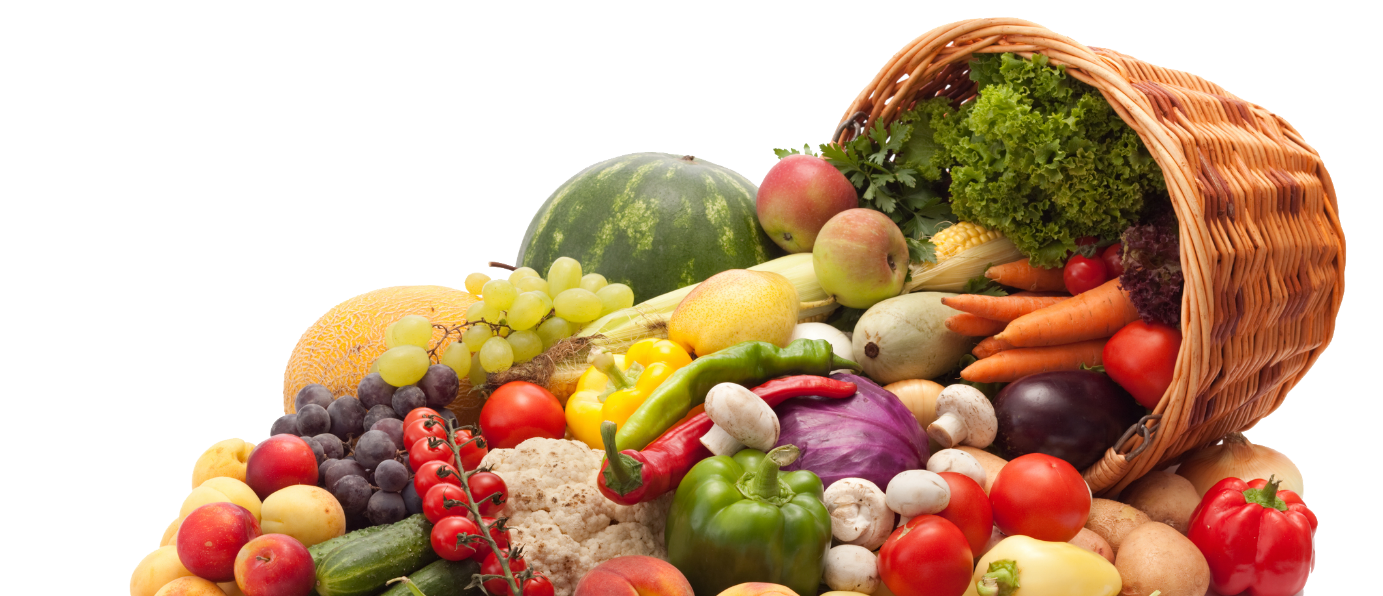 Write down all the times you wasted food 
in the past week
/// Bayer 16:9 /// January 2022
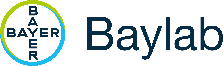 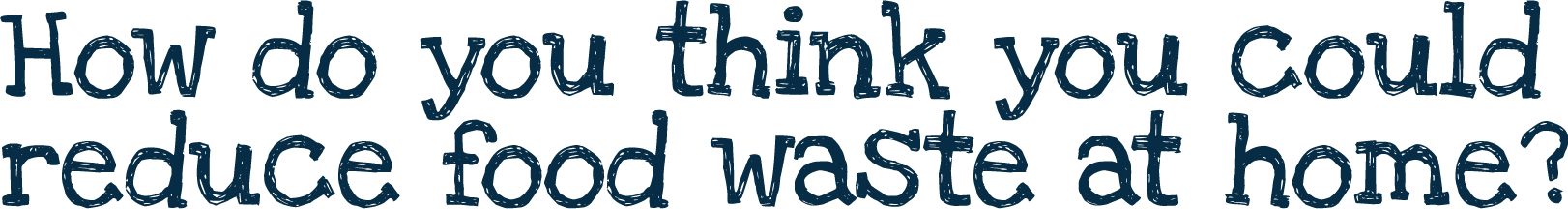 1. Always make a shopping list so you don’t over buy
2. Organizing the kitchen with first in first out
3. Store food correctly. Do you know where to find this information?
4. Meal plan, make a weekly menu
5. Freeze extras – your freezers your friend
6. Eat leftovers
/// Bayer 16:9 /// January 2022
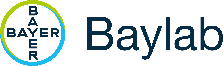 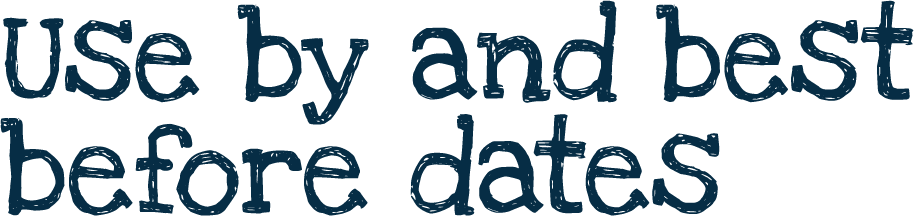 Use by – you have until the end of this date to use or freeze before it becomes too risky to eat

Best-before – You can eat food past this date, but it might not be at the best quality
/// Bayer 16:9 /// January 2022
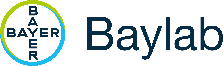 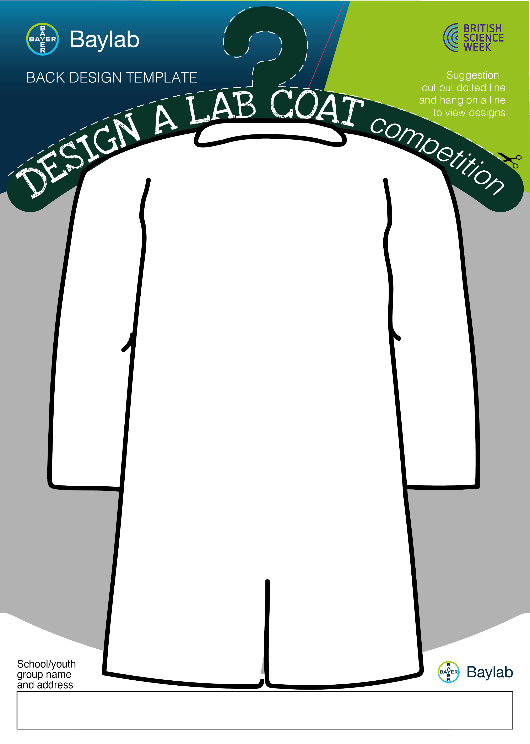 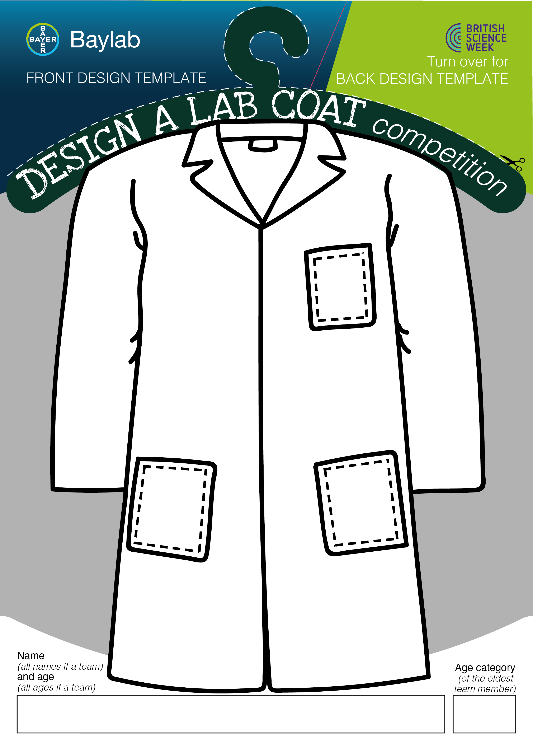 INFANT
| 
JUNIOR
| 
SENIOR
/// Bayer 16:9 /// January 2022
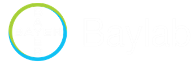 To be in with a chance of winning, all you need to do is design a lab coataround the theme of food and food waste.
/// Bayer 16:9 /// January 2022
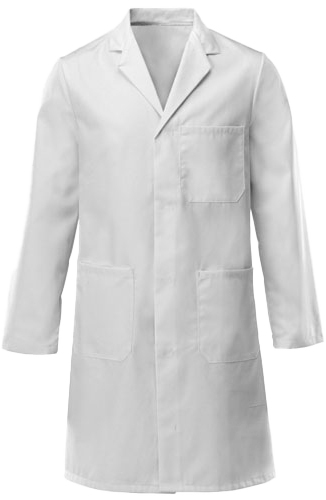 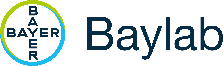 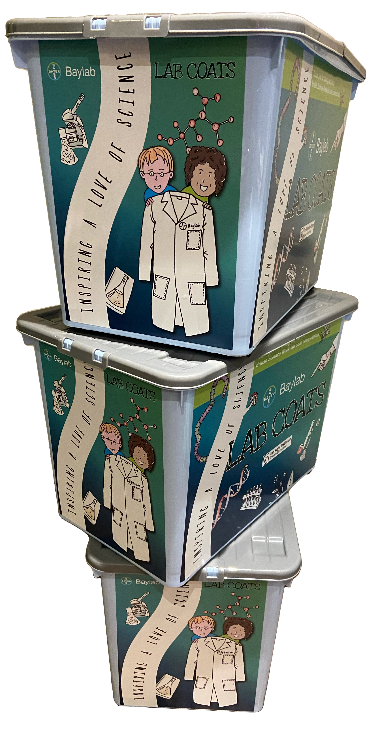 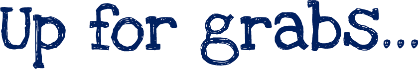 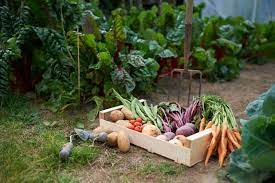 The winner
will get: 
A grow your own 
veg kit, and a set of lab coats for 
your school
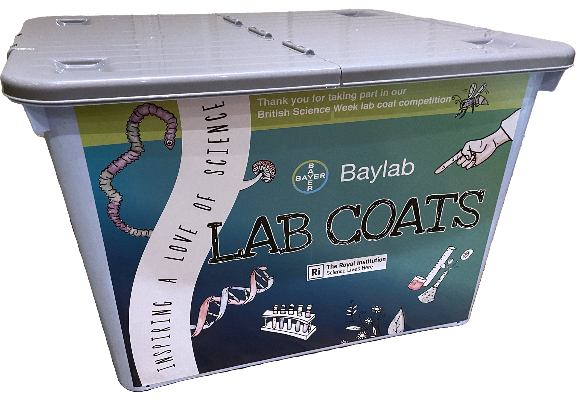 /////////////////////////////////////////////////////////////////////
There are 
also runners-up 
prizes, too!
INFANT | JUNIOR | SENIOR
/// Bayer 16:9 /// January 2022
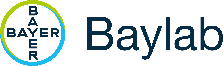 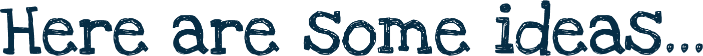 Your favourite food
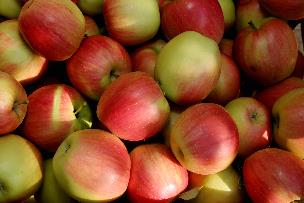 For example, you could include…
Food and 
Food Waste
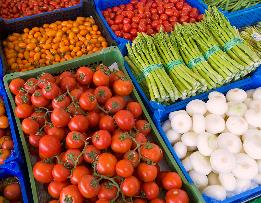 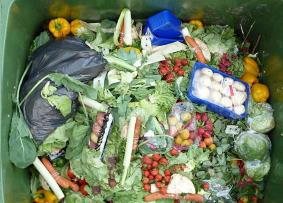 How food is wasted
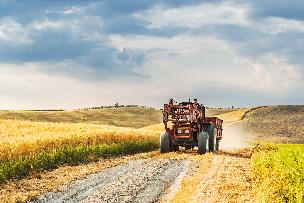 Food groups
Food and farming
/// Bayer 16:9 /// January 2022
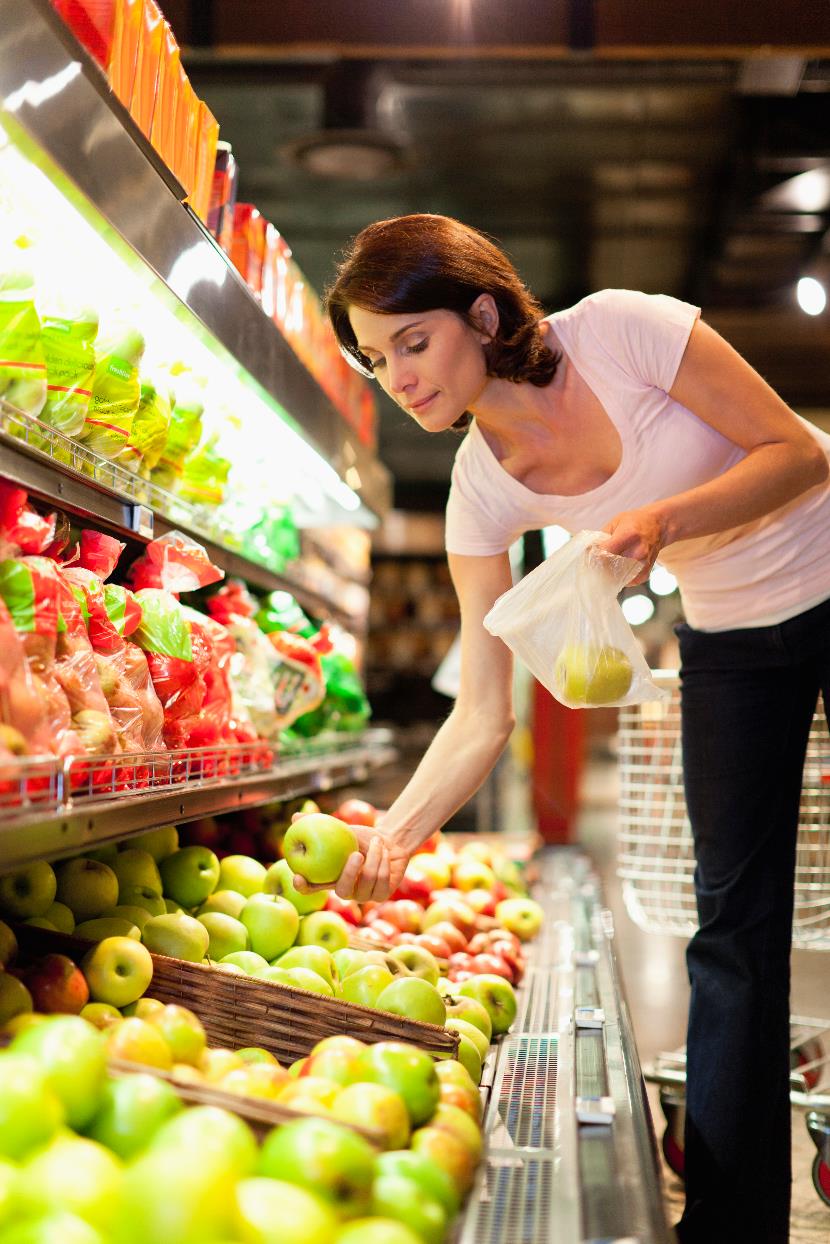 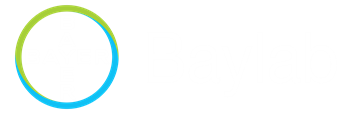 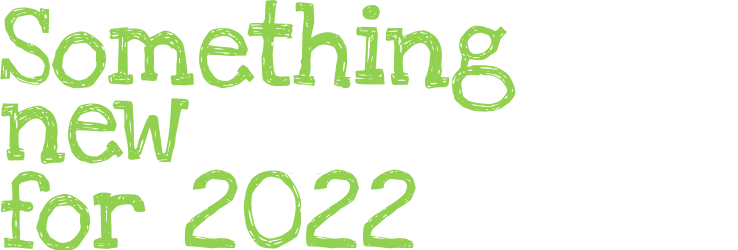 //////////////////////////////////////////////////////////////
Fun-raise to make a difference
/// Bayer 16:9 /// January 2022
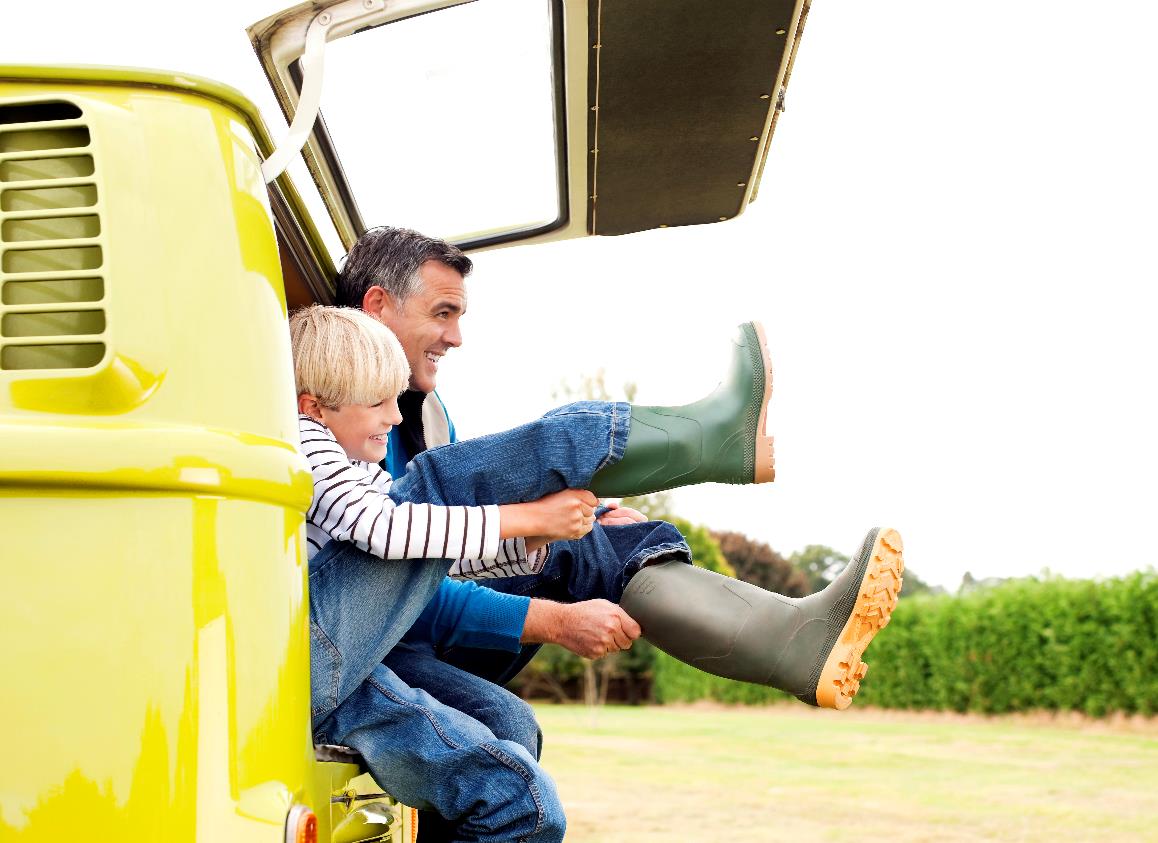 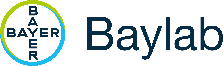 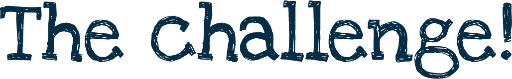 Why not take a stand against food insecurity by donning your wellies this March?
In recognition of farmers   
 and in aid of charities who 
  provide access to food for 
   those in need, the 
    Baylab has created 
     a Wacky Wellies 
      Fun-raiser!
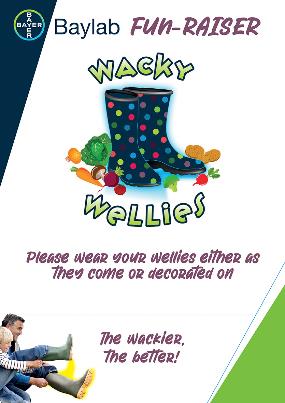 /// Bayer 16:9 /// January 2022
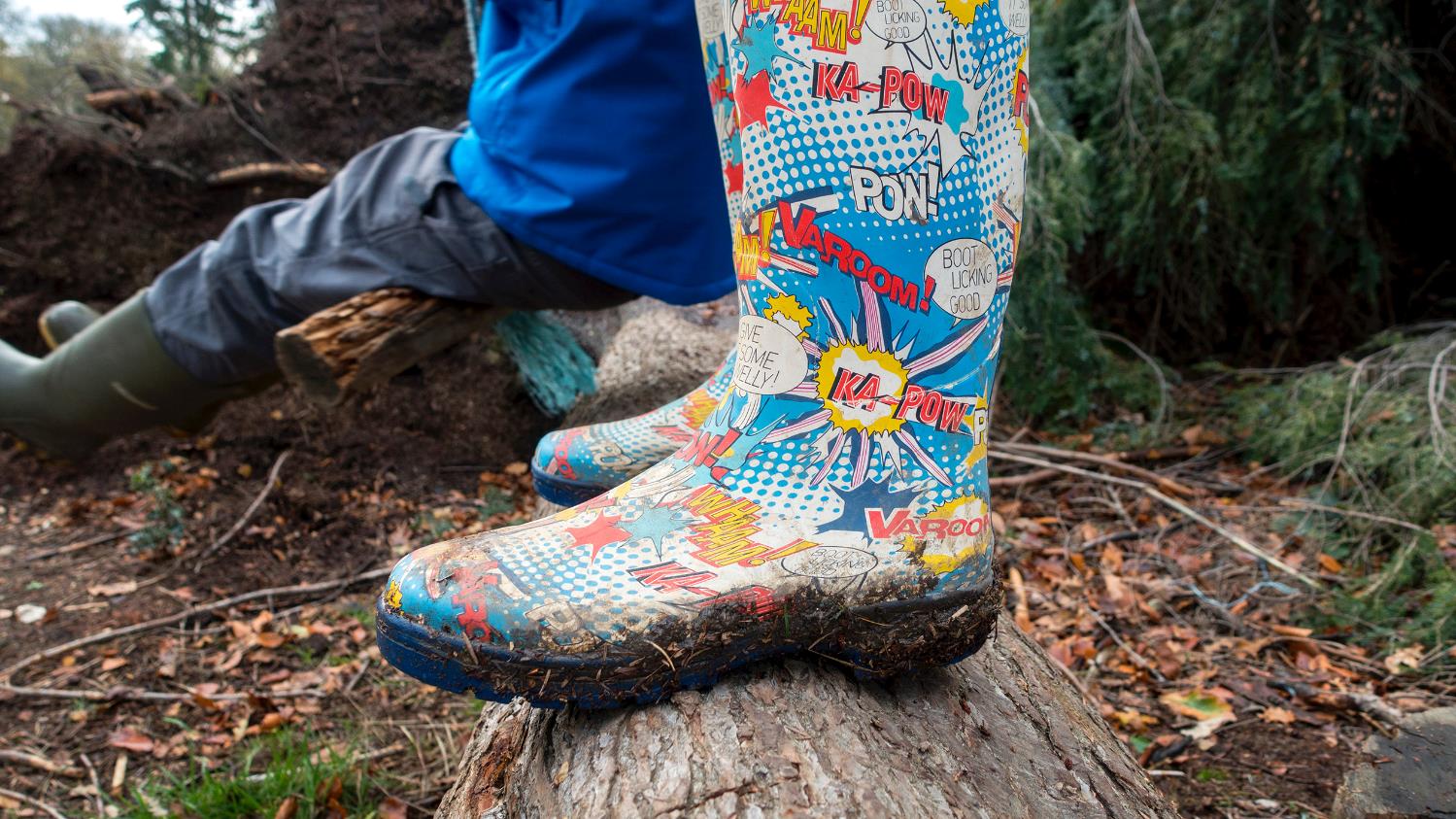 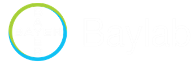 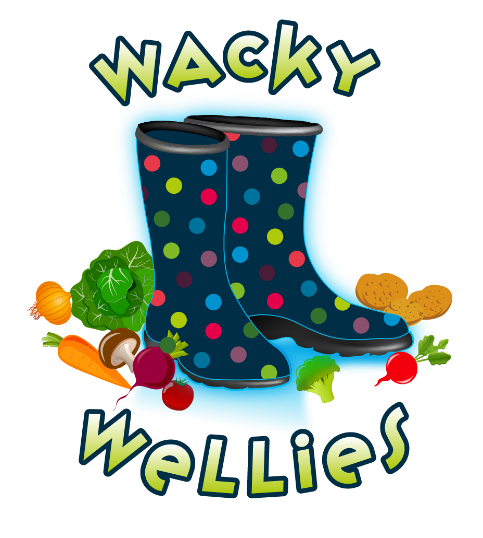 Wear your wellies to school as they come, upcycled, or by blinging them
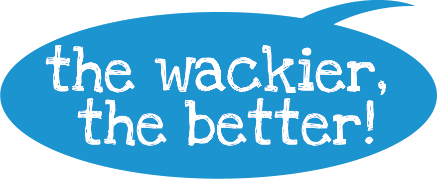 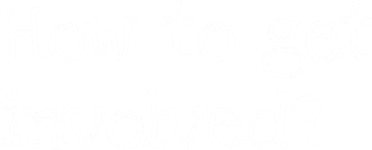 Share your snazzy feet with 
us on Instagram or Twitter to be 
entered into our awesome competition!
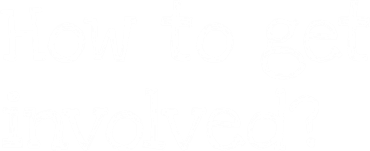 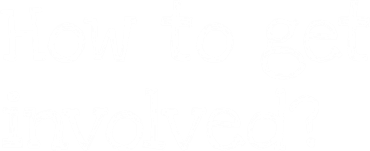 /// Bayer 16:9 /// January 2022
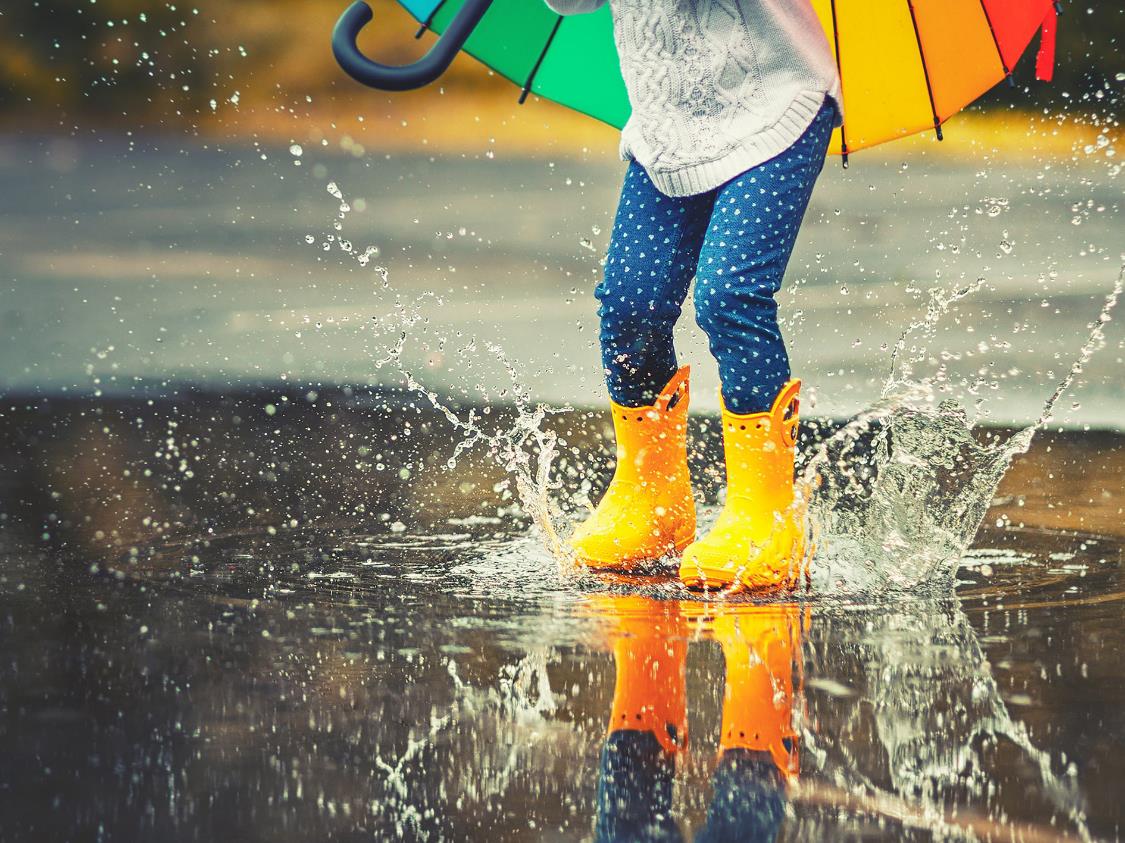 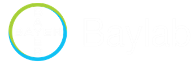 Up for grabs*: 
On-farm visits delivered by LEAF Education, the leading farm education charity: https://leaf.eco/education/
Or a vegetable plot for your school, plus a visit from our educational team and farming professionals.  
*Prizes available depend upon school location and the teams involved.
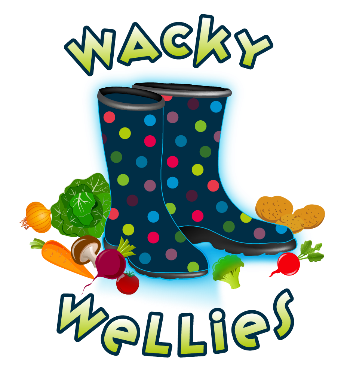 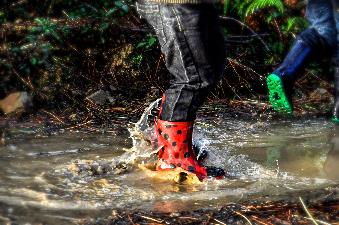 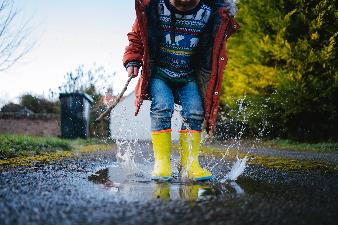 Share your snazzy feet with us on Instagram or Twitter, by tagging @bayer4cropsuk and @leaf_education, with #WackyWellies to be entered into our        competition!
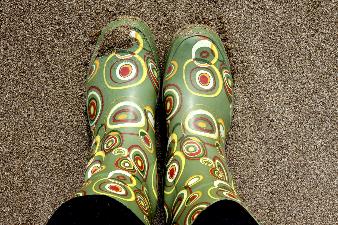 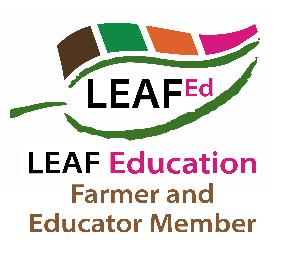 /// Bayer 16:9 /// January 2022
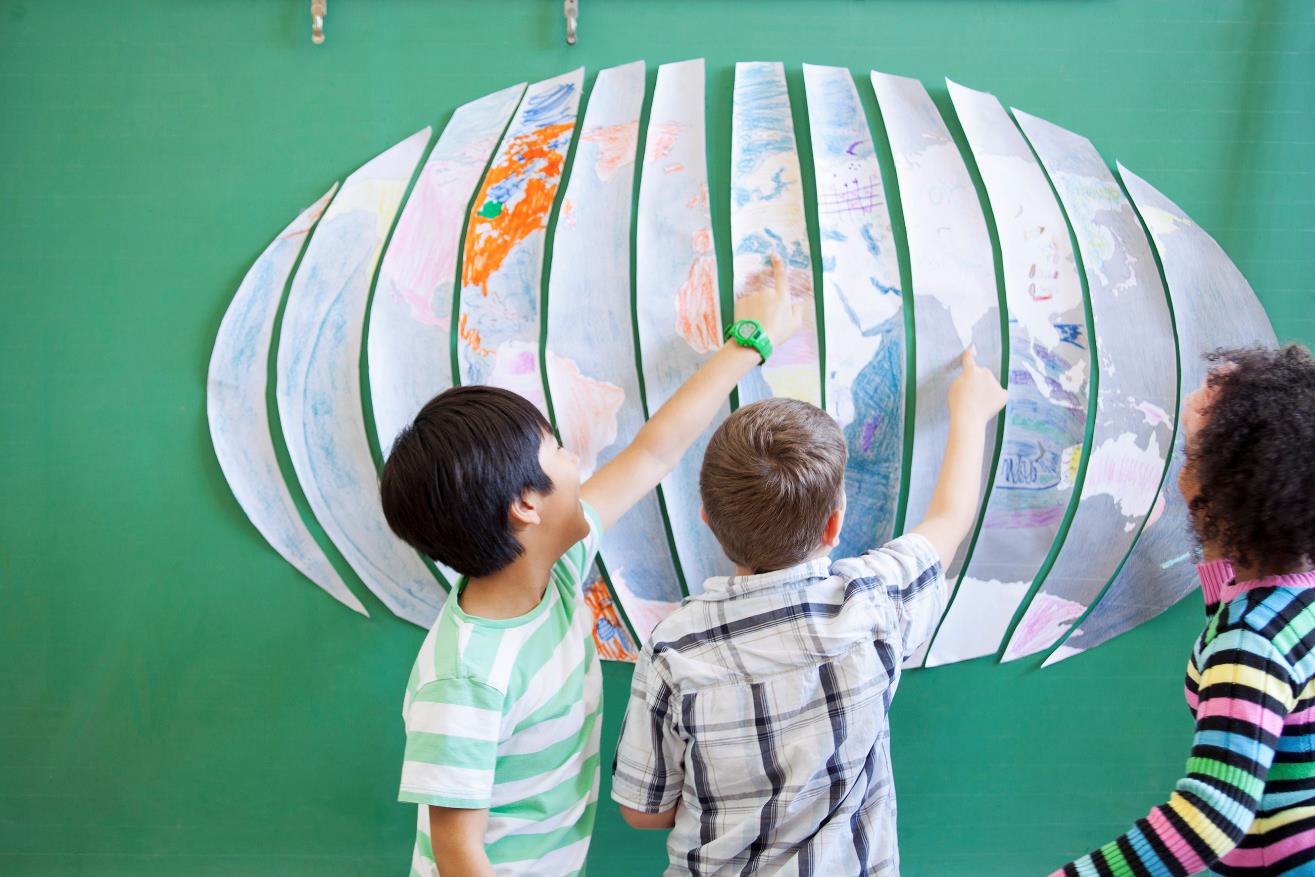 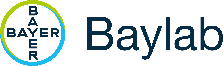 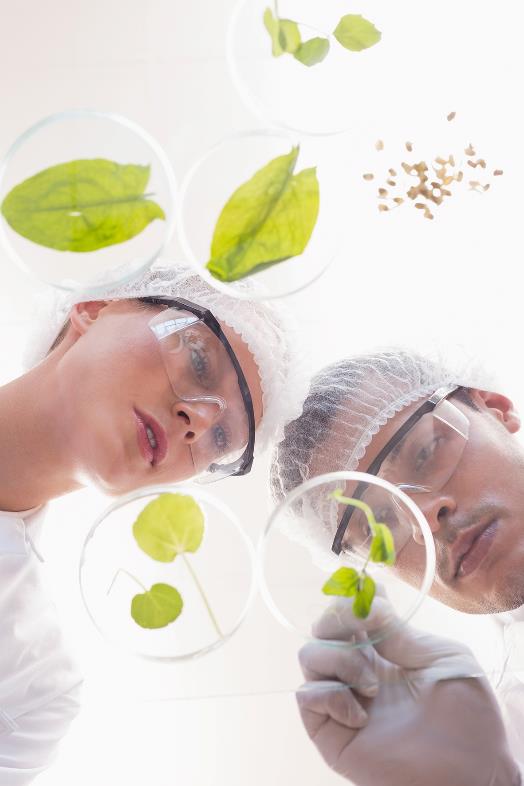 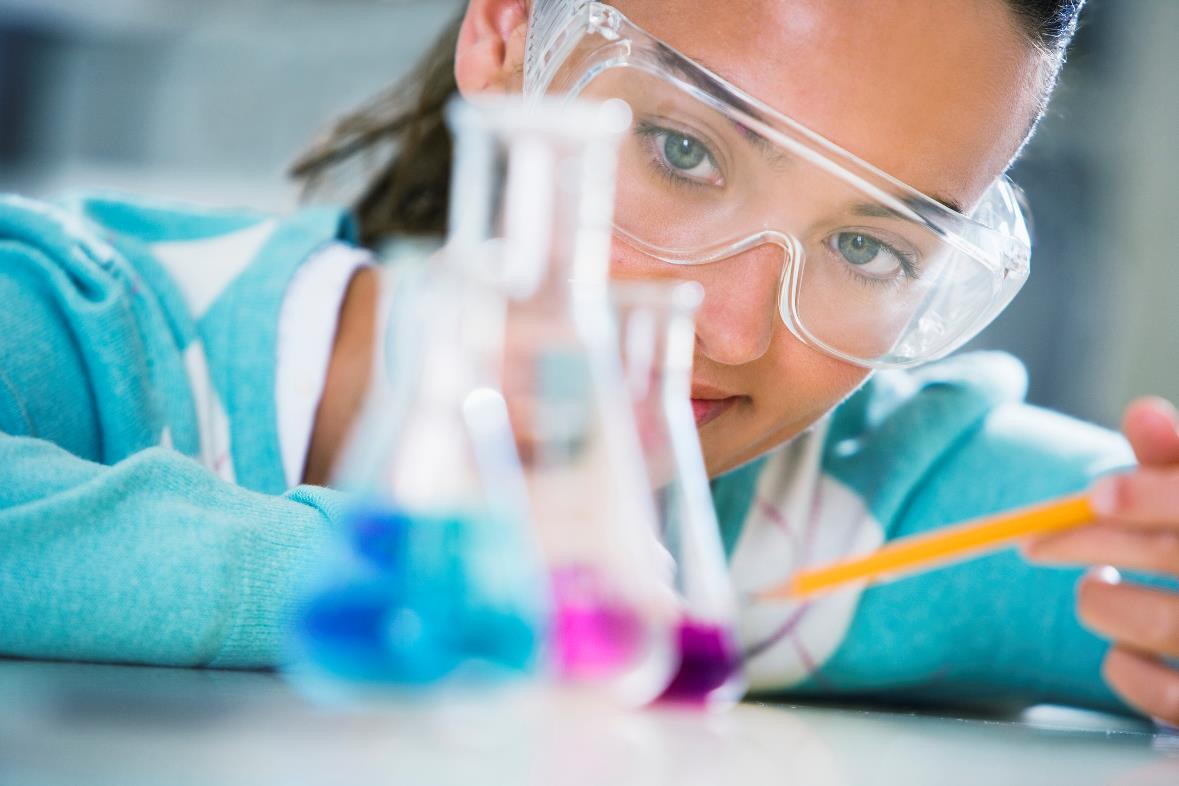 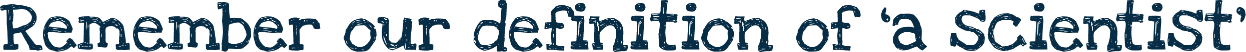 // A scientist is someone who advances knowledge.

// If you like something, the chances are you know a bit about it.

// To do that, you have had to advance your knowledge.

// In this sense, we are all scientists, and everything we take an    
   interest in around us is science.

// Think about the problems humans face right now, and the ones 
   we will face in the future...

// Could you be the one that solves them?
/// Bayer 16:9 /// January 2022
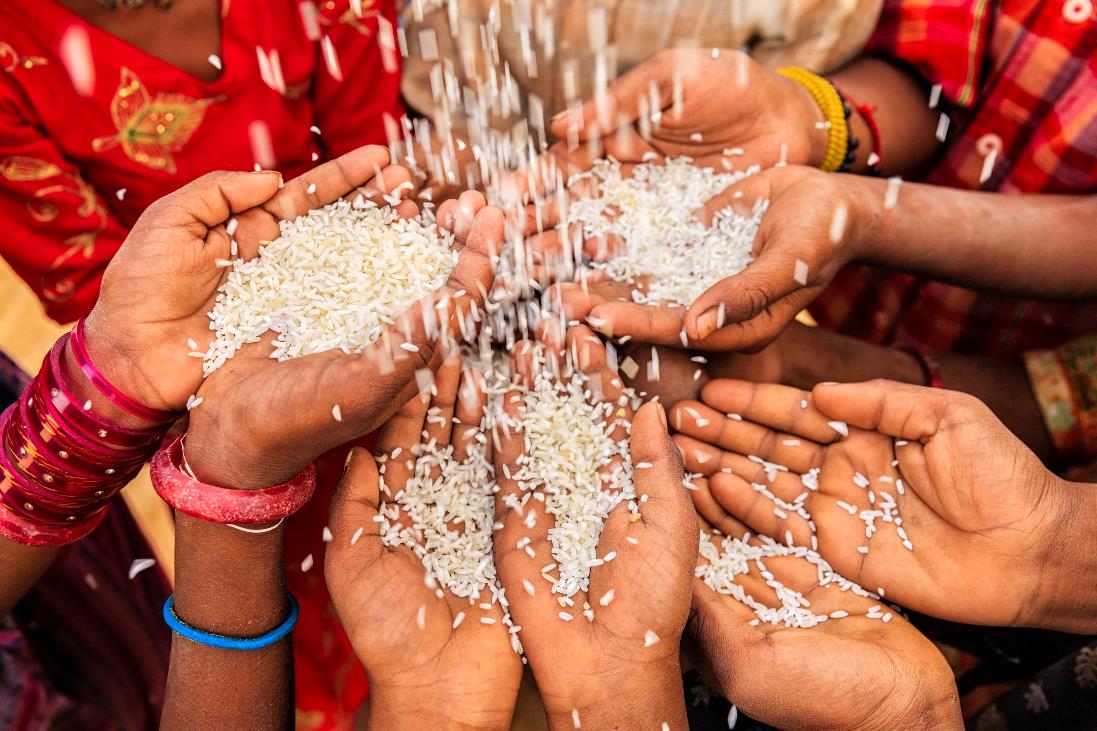 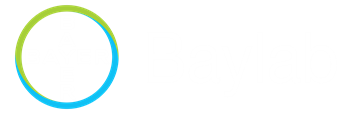 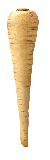 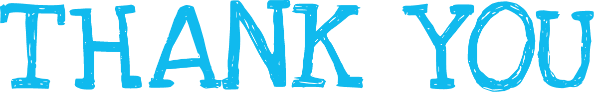 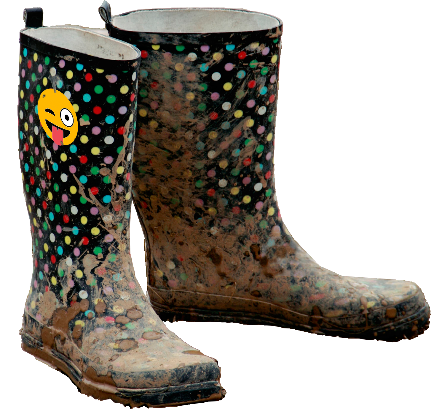 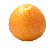 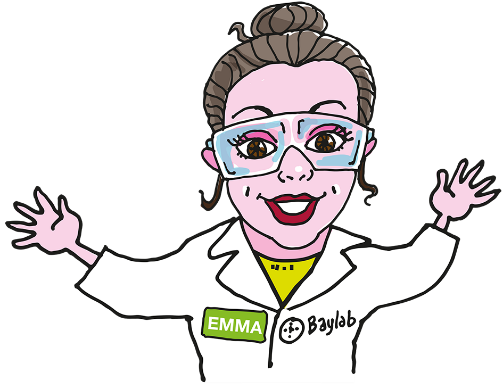 //////////////////////////////////////////////////
Bye-bye
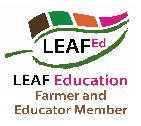 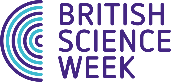 /// Bayer 16:9 /// January 2022